Drawing Class #1!
Presented by Karen Kliethermes
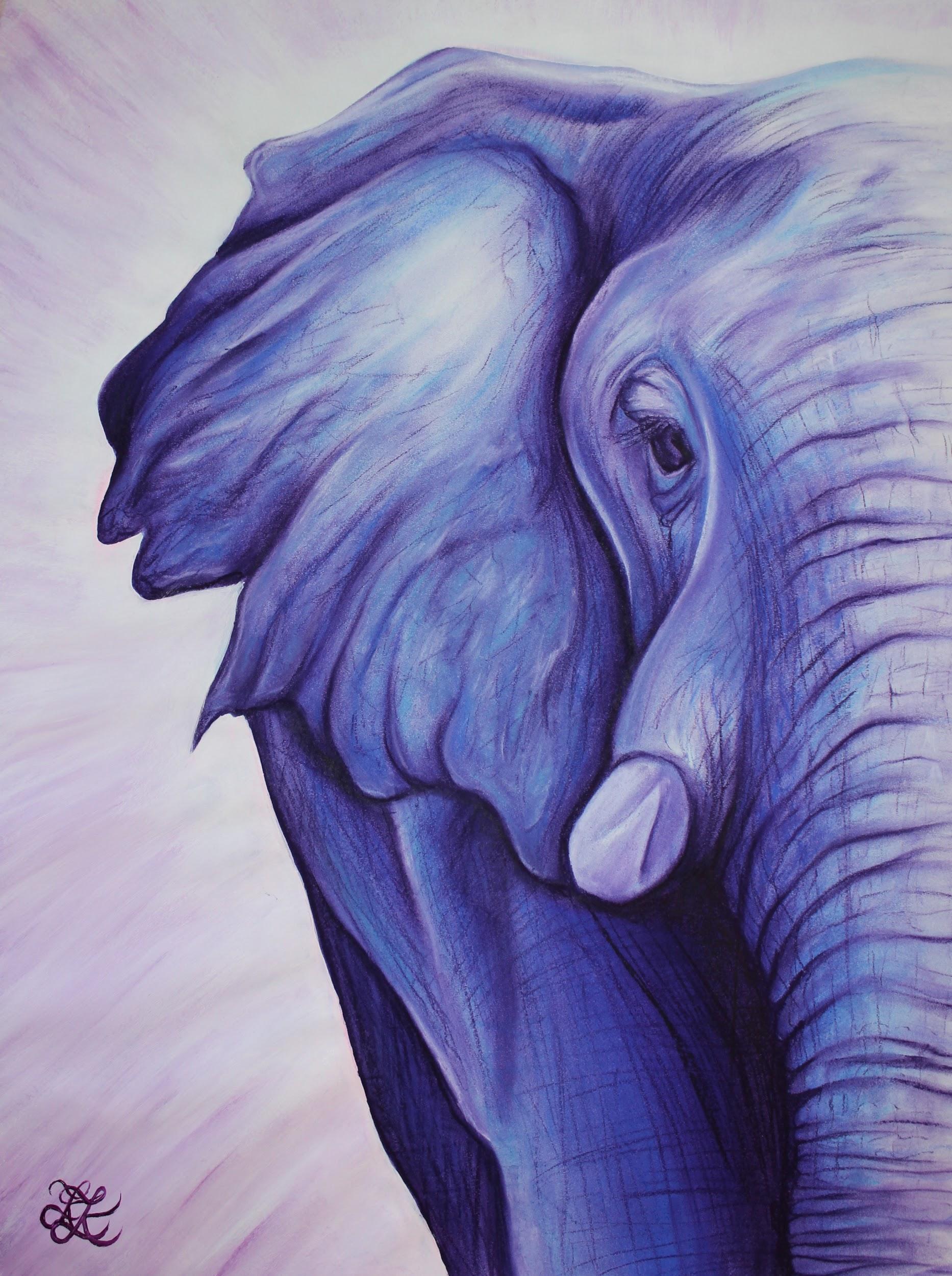 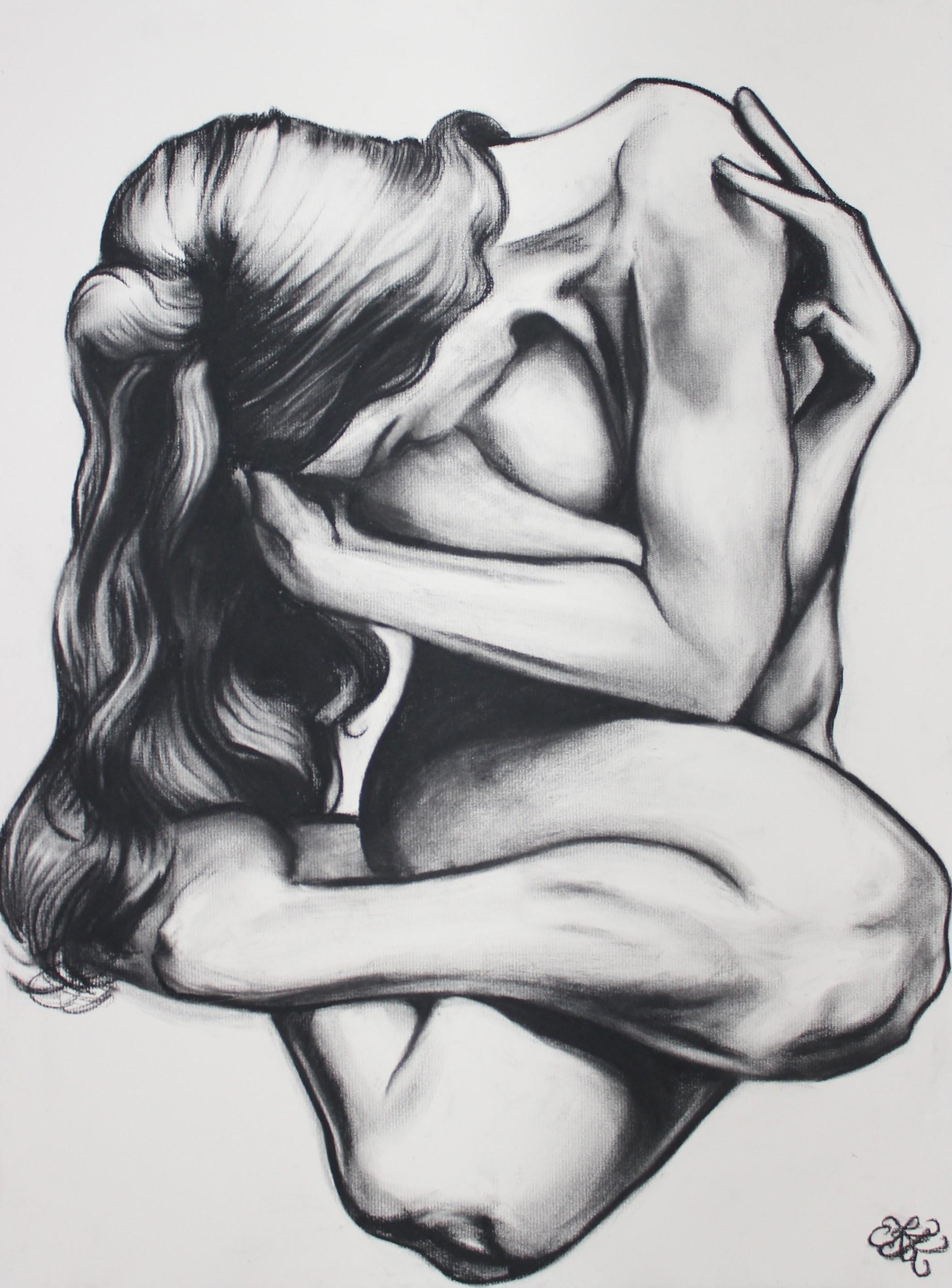 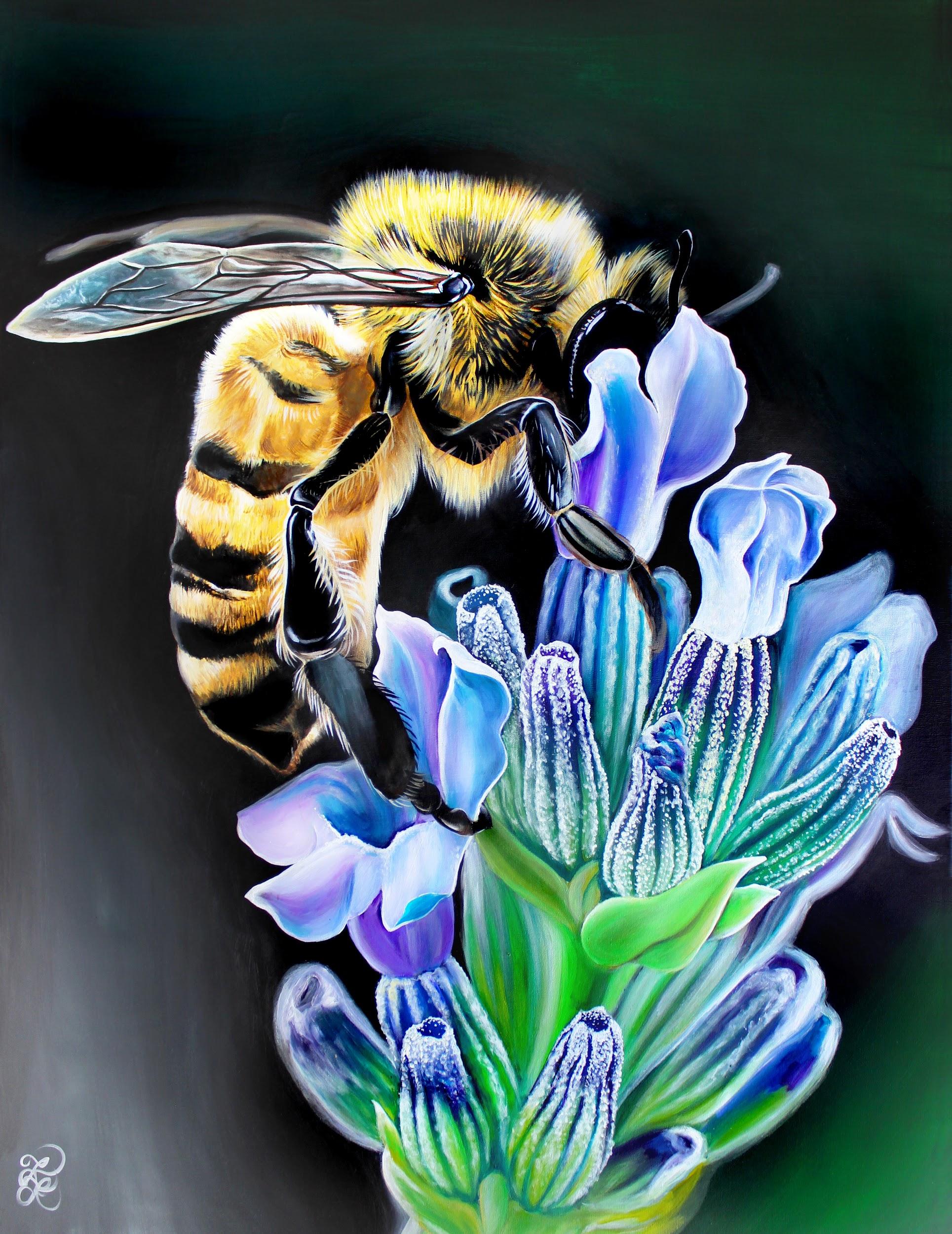 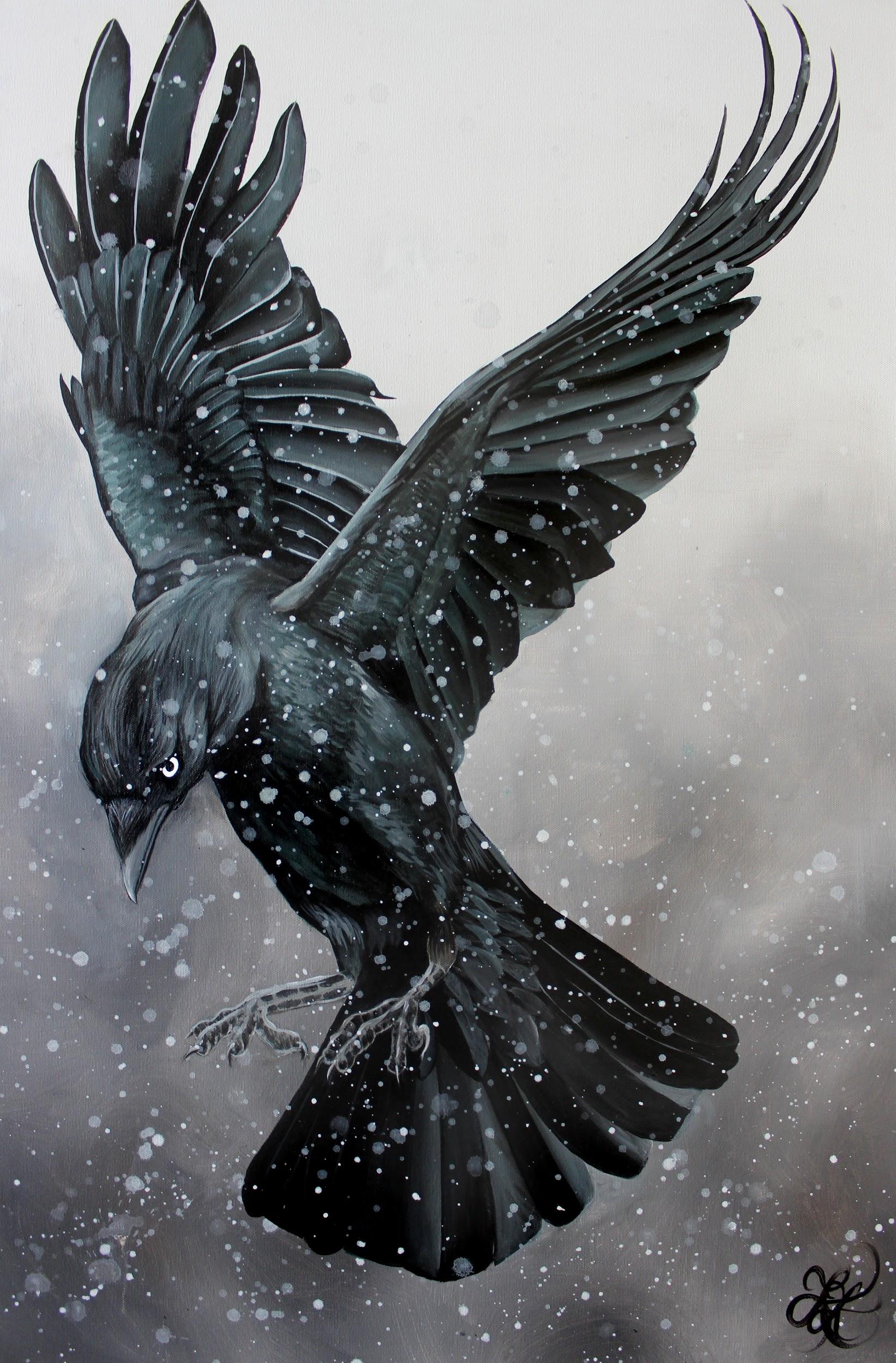 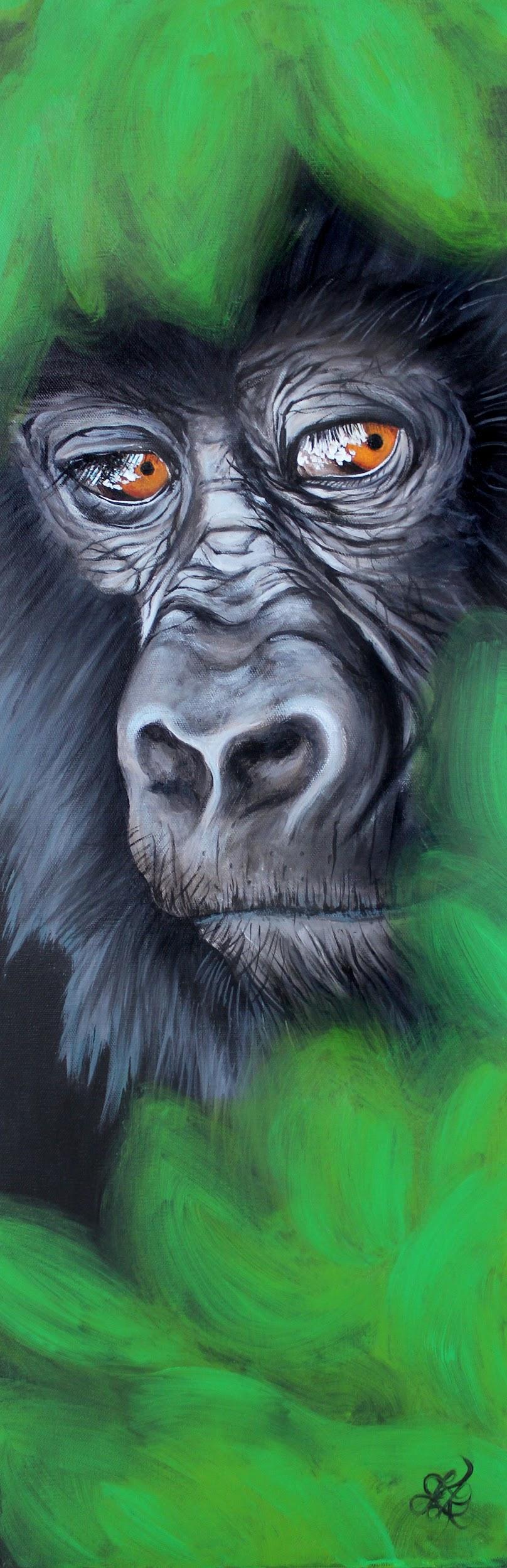 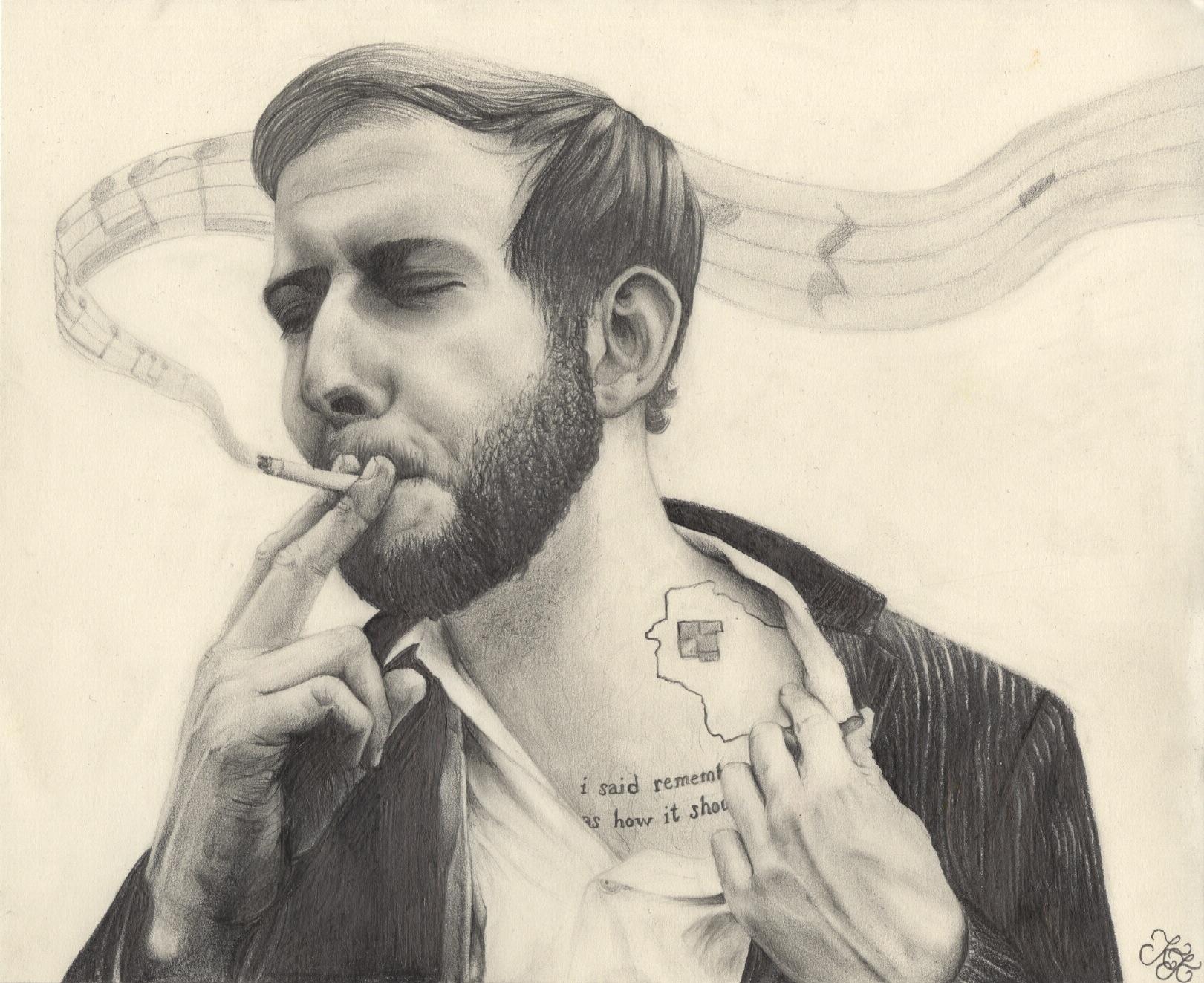 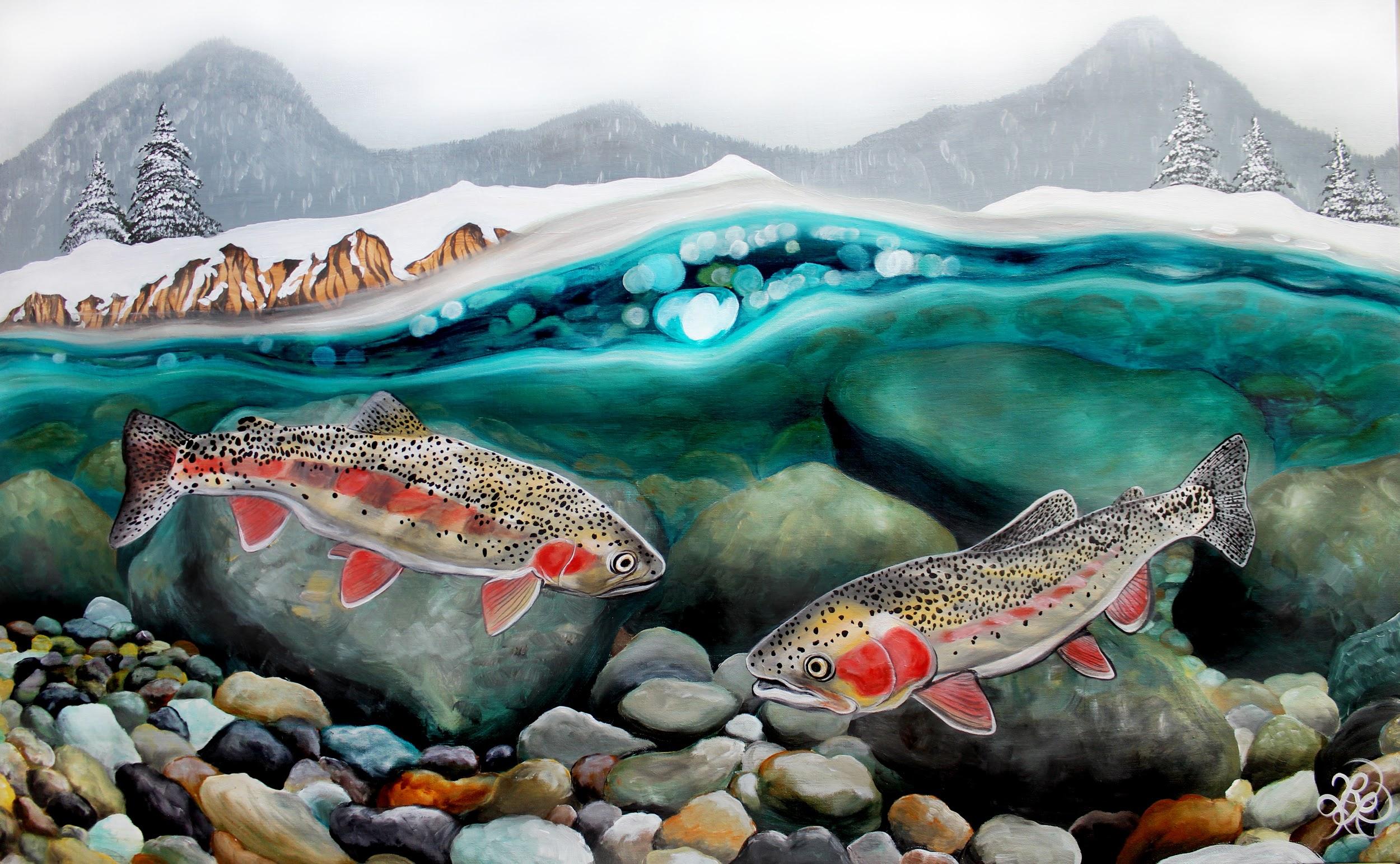 Today’s Goals:

Learn fundamentals of drawing and art

Learn and apply basic drawing techniques and exercises through practice

Explore the loose, fun, and creative side of drawing--release your inhibitions!

Consider personal drawing style and qualities
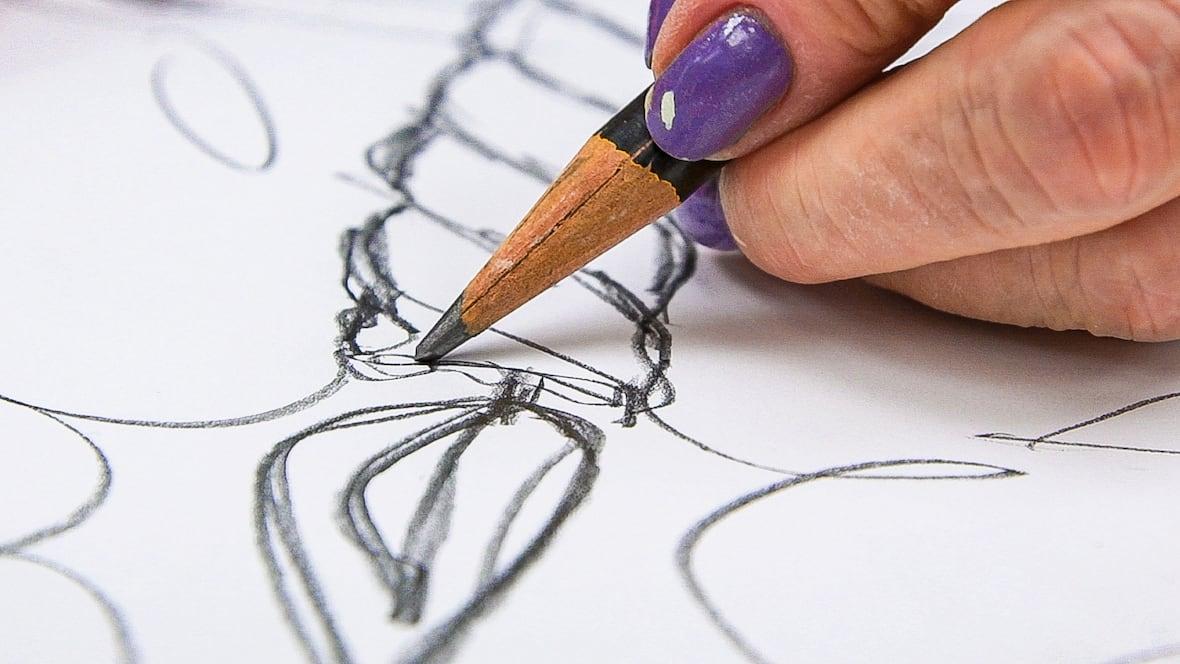 Notable Principles and Elements of Art:

Line
Value
Perspective
Space
Form
Shape
Size
Proportion
Composition
Focal point(s)


Composition
Contrast
Texture
Movement
Positive and Negative Space
Focal Points


Use swift, flowing sketch lines

Doesn’t need to be exact
ints
Balance
Unity/Harmony
Variety
Gradation
Patterns
Contrast
Color/Hue
Movement
Rhythm
Repetition
Texture
Positive/Negative Space
Content
Concept
Style
[Speaker Notes: We are already going to go through some of these
Will go into the ones that we won’t
Value and Perspective we will go into more of in the next class]
Line

Line - a point moving in space

May be descriptive, implied, or abstract

Line quality/weight can communicate a wide variety of things

Is the line thick or thin? Long or short? Chaotic or peaceful? Soft or harsh? Moving or stagnant?
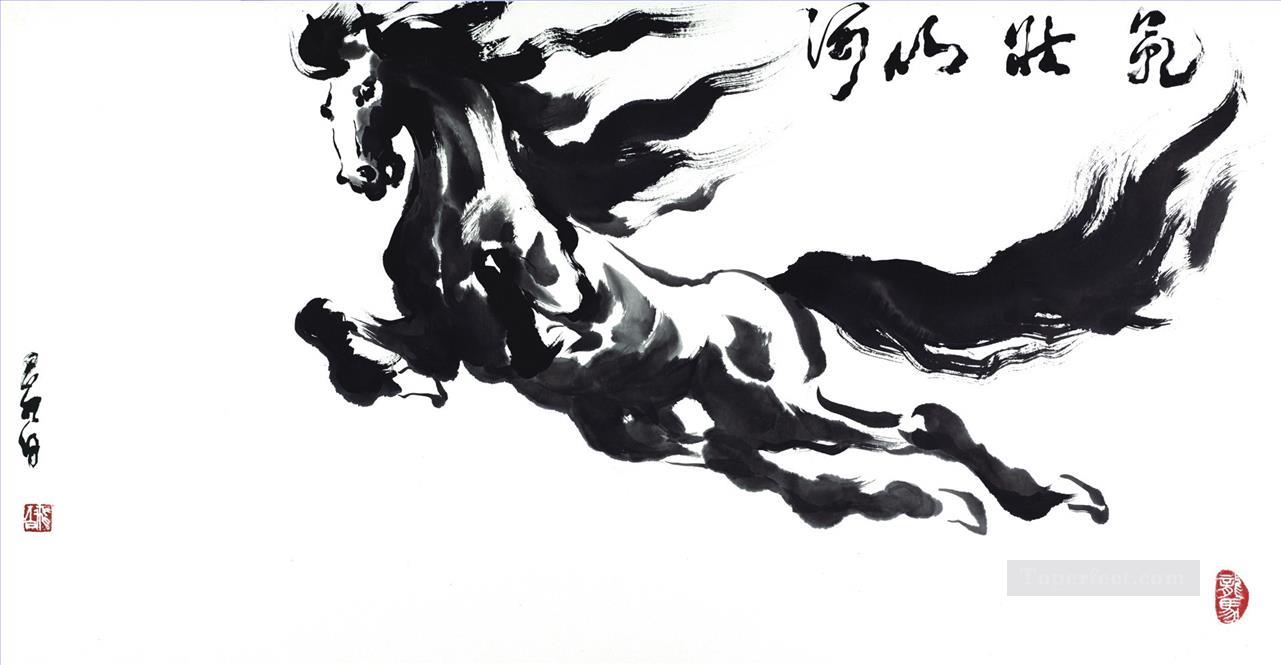 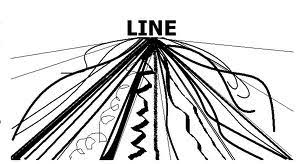 [Speaker Notes: Some are more expressionistic, others are harsher with sharp edges and lines
What is your style?]
Texture

An element of art that refers to the way things feel, or look as if they might feel if touched

What kind of feelings/sensations do you perceive from the visual texture?
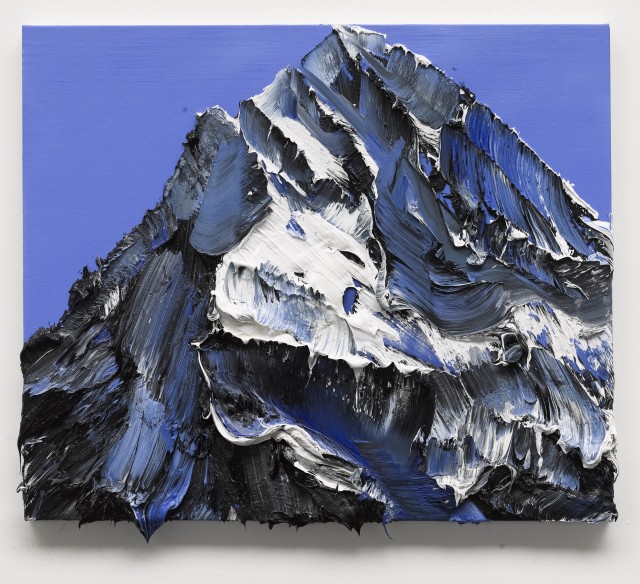 “SOL-30” by Conrad Godly
Composition and Focal Points

Composition - the placement or organization of visual elements in a work of art

Focal Point - the area(s) in an artwork where the viewer’s eye is naturally drawn

Good composition makes a huge impact!
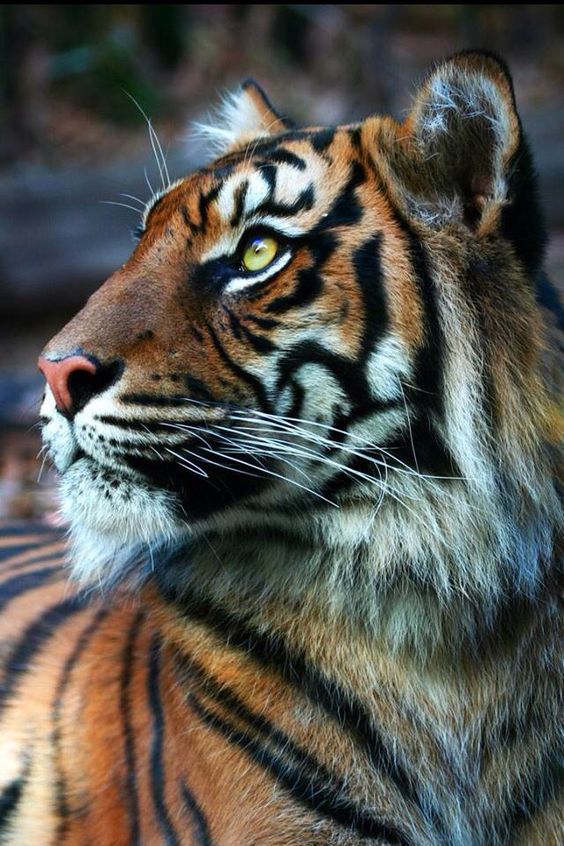 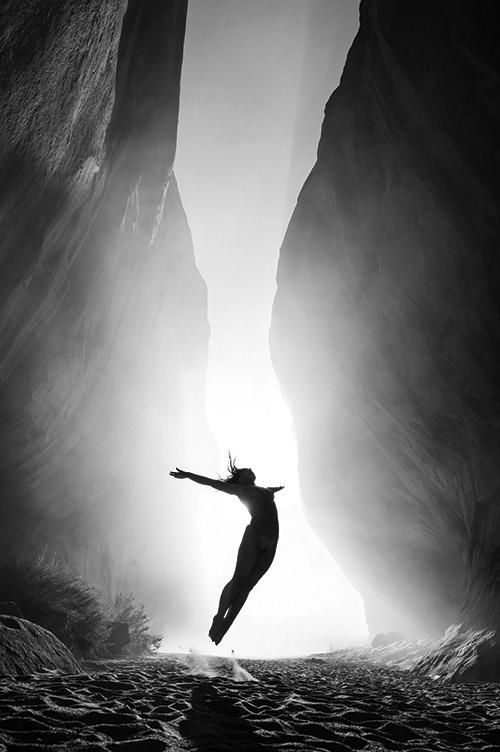 Composition and Focal Points

“Rule of Thirds” - mentally dividing up image using two horizontal lines and two vertical lines, and having focal points lining up with any of the intersecting points

Good composition often involves the “Rule of Thirds” if focal points are not in a centered orientation
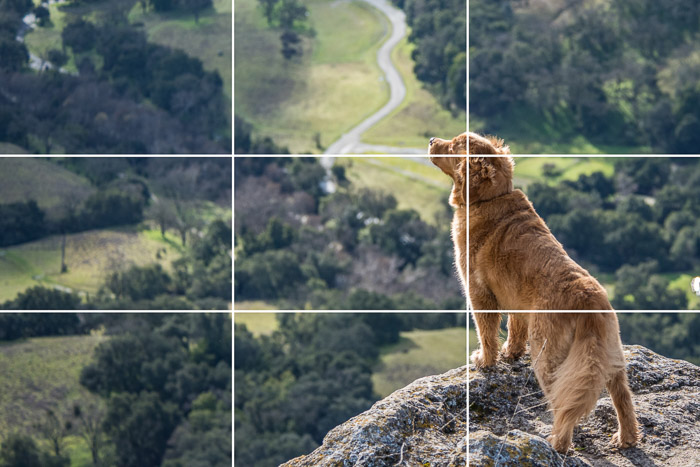 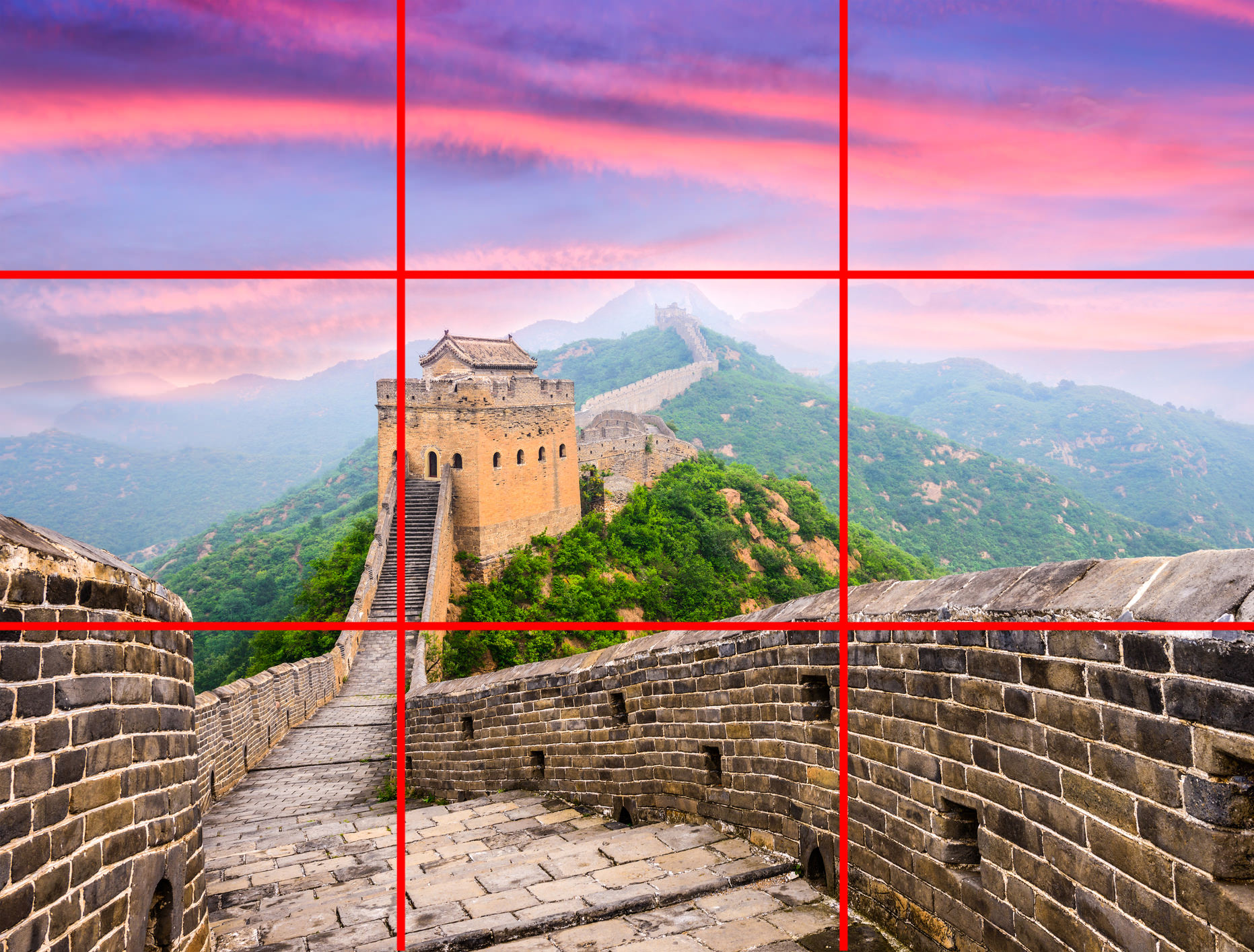 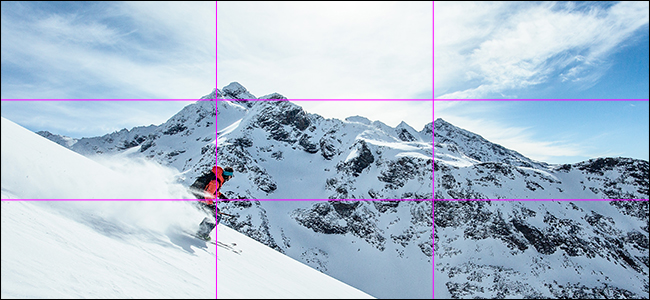 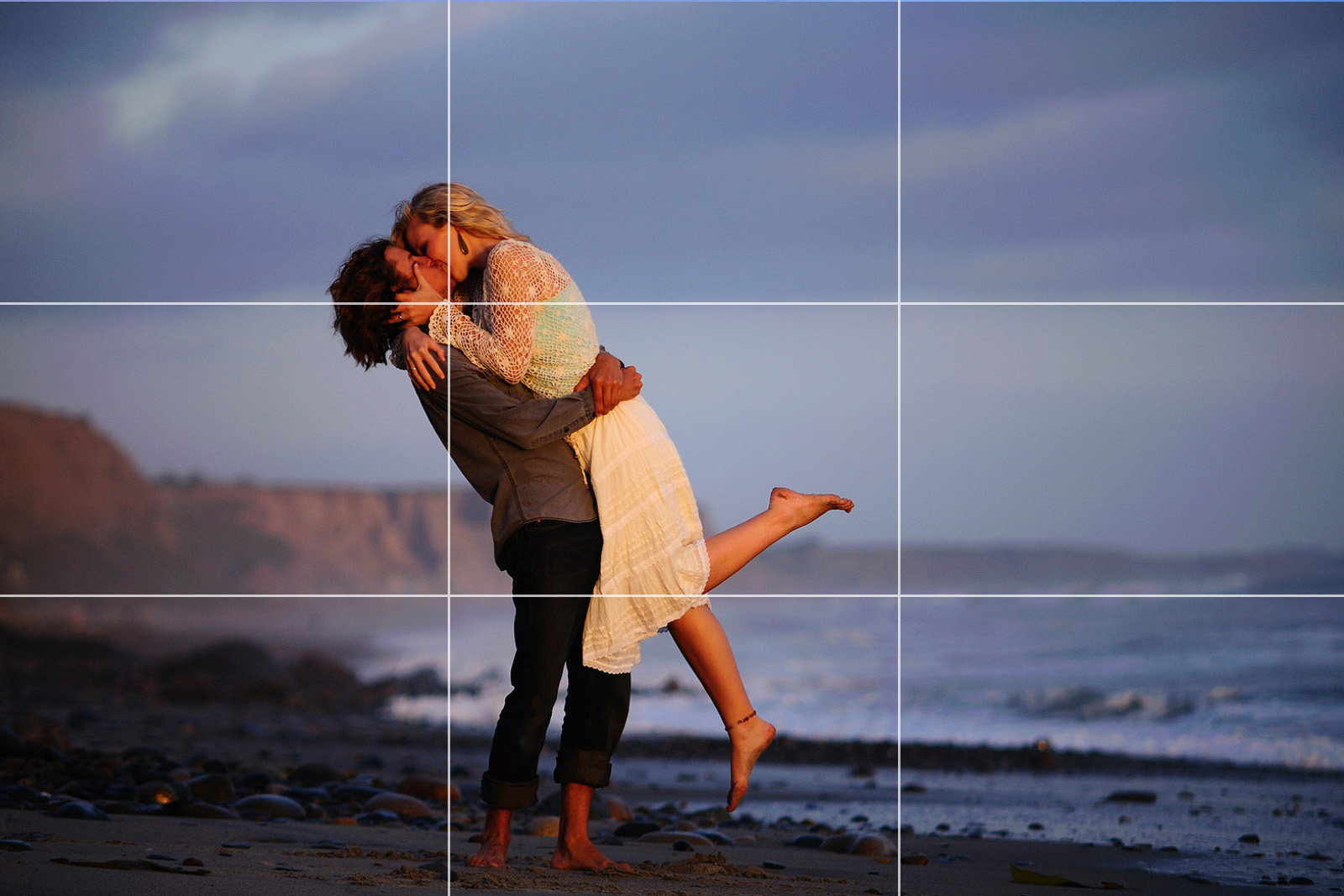 [Speaker Notes: Some are more expressionistic, others are harsher with sharp edges and lines
What is your style?]
Movement and Rhythm

Movement - creates the look and feeling of action to guide viewer’s eye throughout the work of art

Rhythm - indicates movement, created by the careful placement of repeated elements in a work of art to cause a visual tempo or beat

Is there a sense of direction or flow in the work?
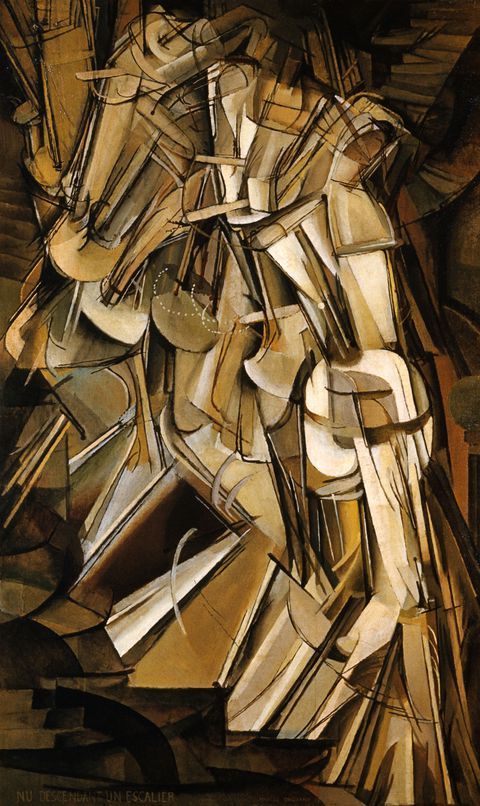 Patterns
Content
Concept
Style
“Nude Descending a Staircase, No. 2” by Marcel Duchamp
[Speaker Notes: Some are more expressionistic, others are harsher with sharp edges and lines
What is your style?]
Positive & Negative Space

Positive space refers to the main focus of the picture

Negative space refers to the background

Is it clear in the artwork what is the positive space and what’s the negative space?
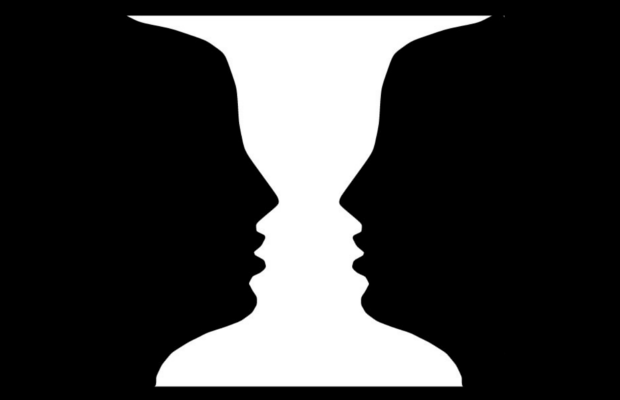 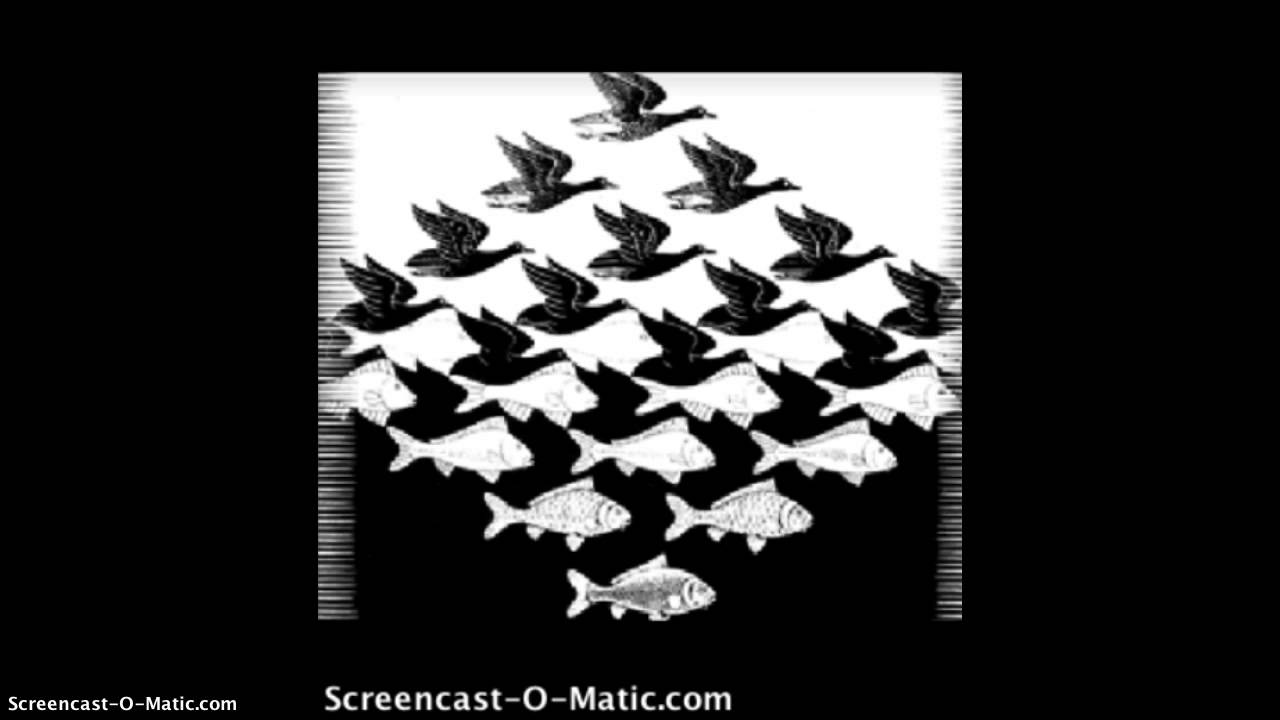 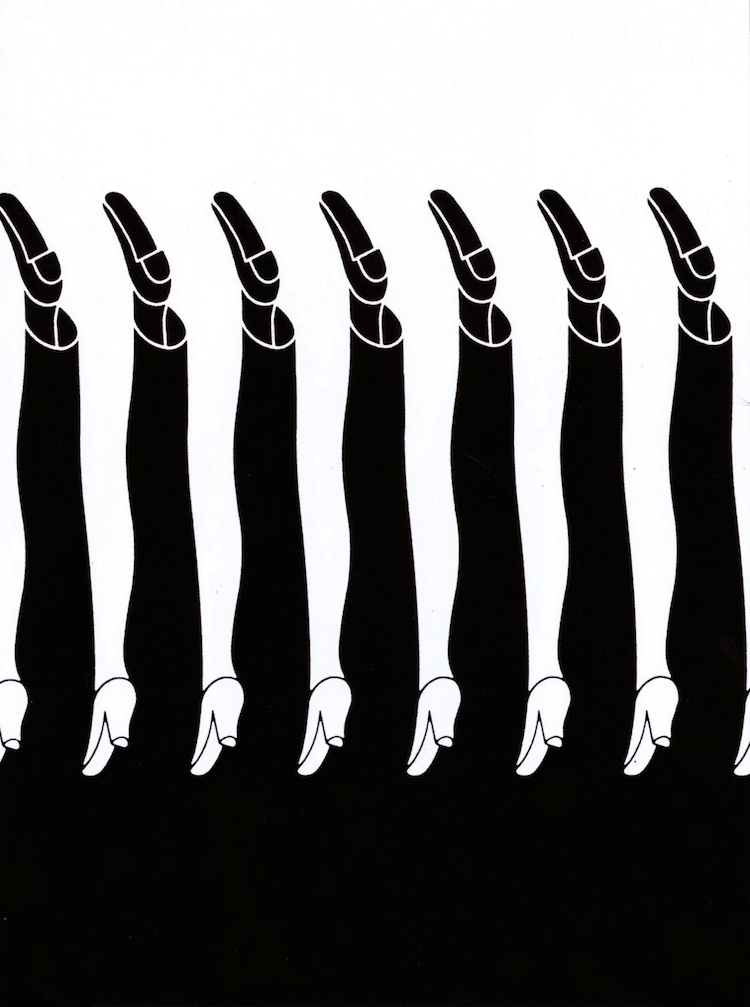 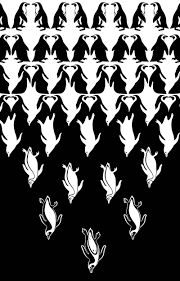 [Speaker Notes: These are all examples of artworks where the positive and negative space are ambiguous
These images are also good examples of the visual elements of patterns and repetition]
Contrast

Contrast - refers to the arrangement of opposite elements in a piece so as to create visual interest, excitement, and drama

More contrast in value means less midtone, and more shadows/highlights
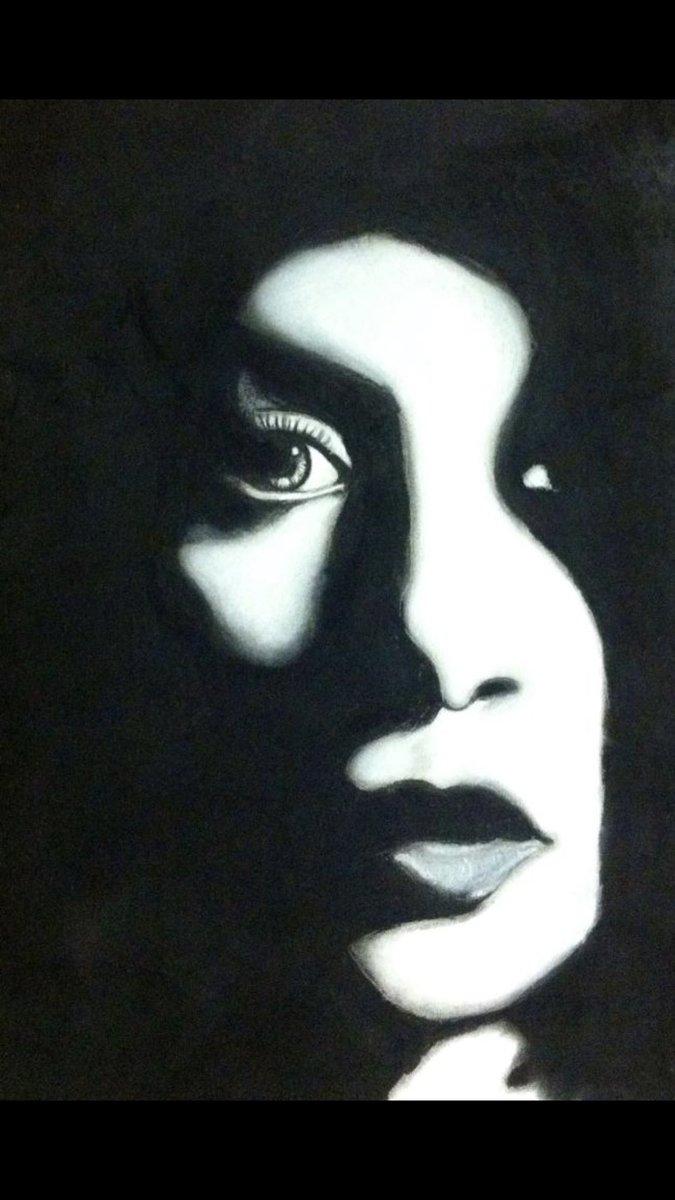 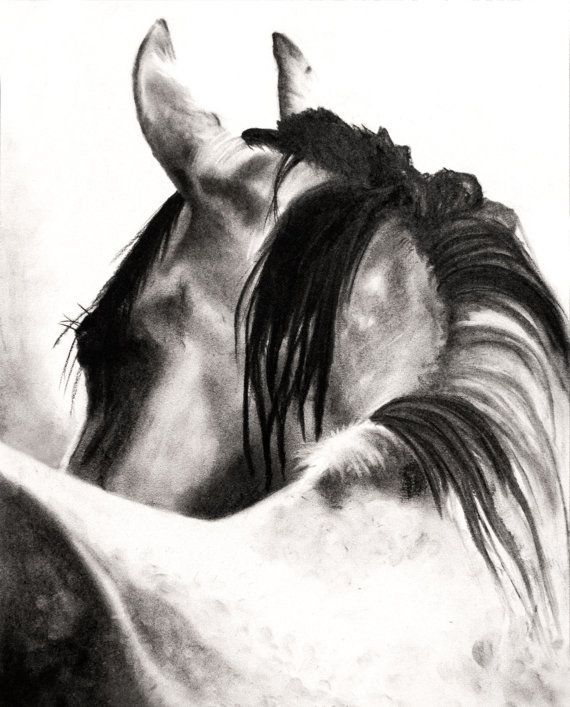 Balance and Unity

Balance - refers to equalizing visual forces or elements in a work of art; distribution of visual weight

Unity - gives the artwork a sense of cohesion or coherence

Are the elements in the artwork arranged in a satisfying way?

Does the artwork look whole and complete?
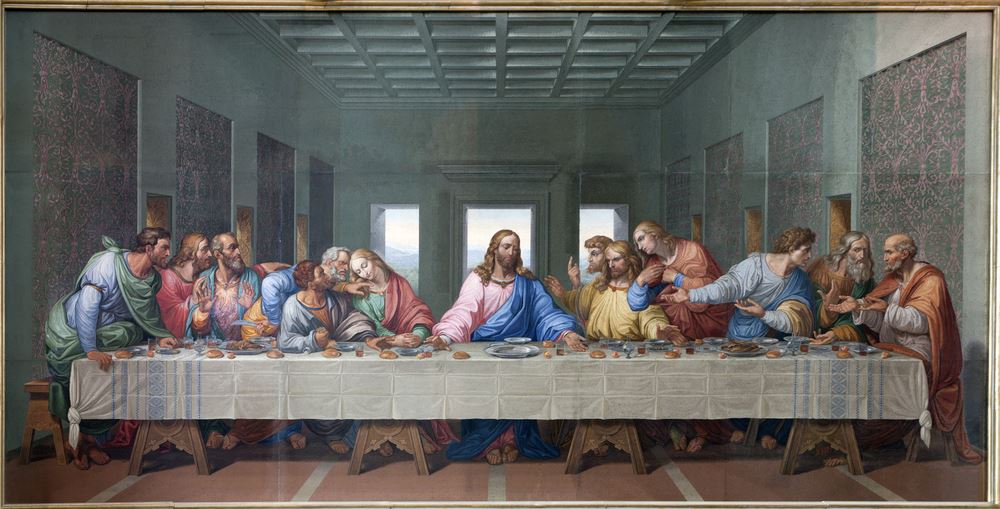 “The Last Supper” by Leonardo da Vinci
[Speaker Notes: These are all examples of artworks where the positive and negative space are ambiguous]
Content and Concept:

Content - refers to what is being depicted in the artwork

What is the artwork about?

Is the subject matter visually clear?

Is the intended message visually clear?
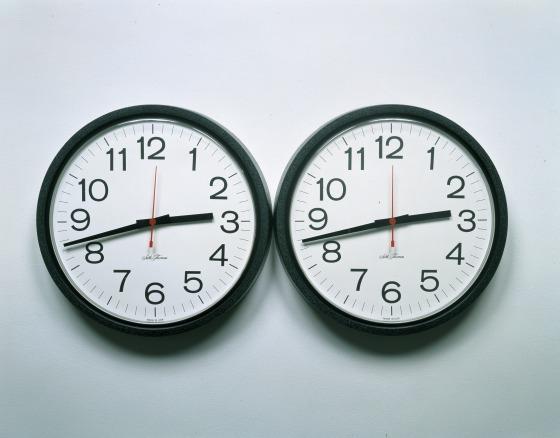 “Untitled (Perfect Lovers)” by Félix González-Torres
[Speaker Notes: Can anyone guess what this artwork is about?
This is why I personally appreciate when art museums have descriptions about the work, so you can know and appreciate what the artist’s intentions were if it isn’t clear]
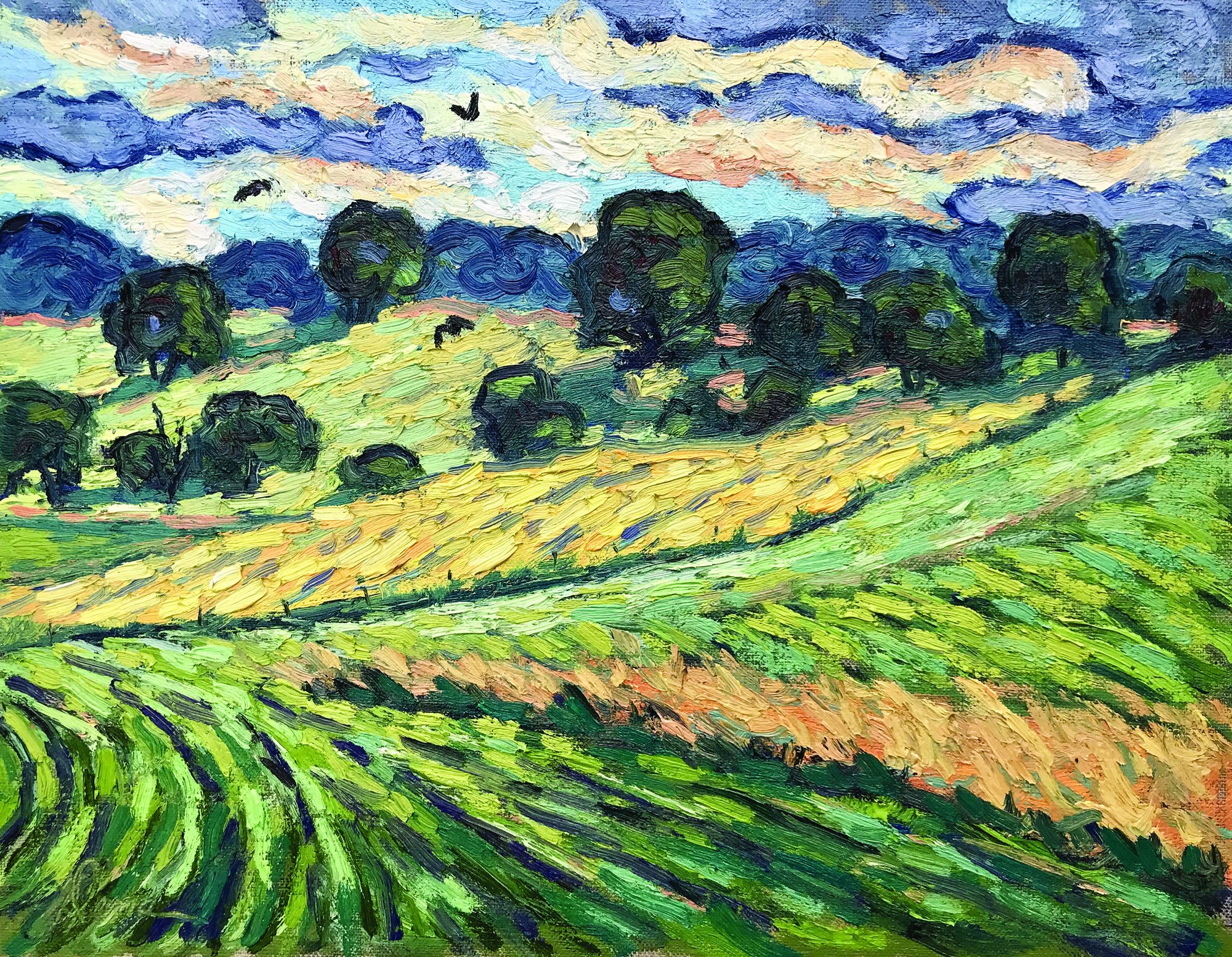 Style

The way in which an artist expresses their work

In other words, a “visual signature”

What does the style say about the artist? Is it recognizable and distinct?

Style can also refer to that of art movements; ex. - Impressionism, Cubanism
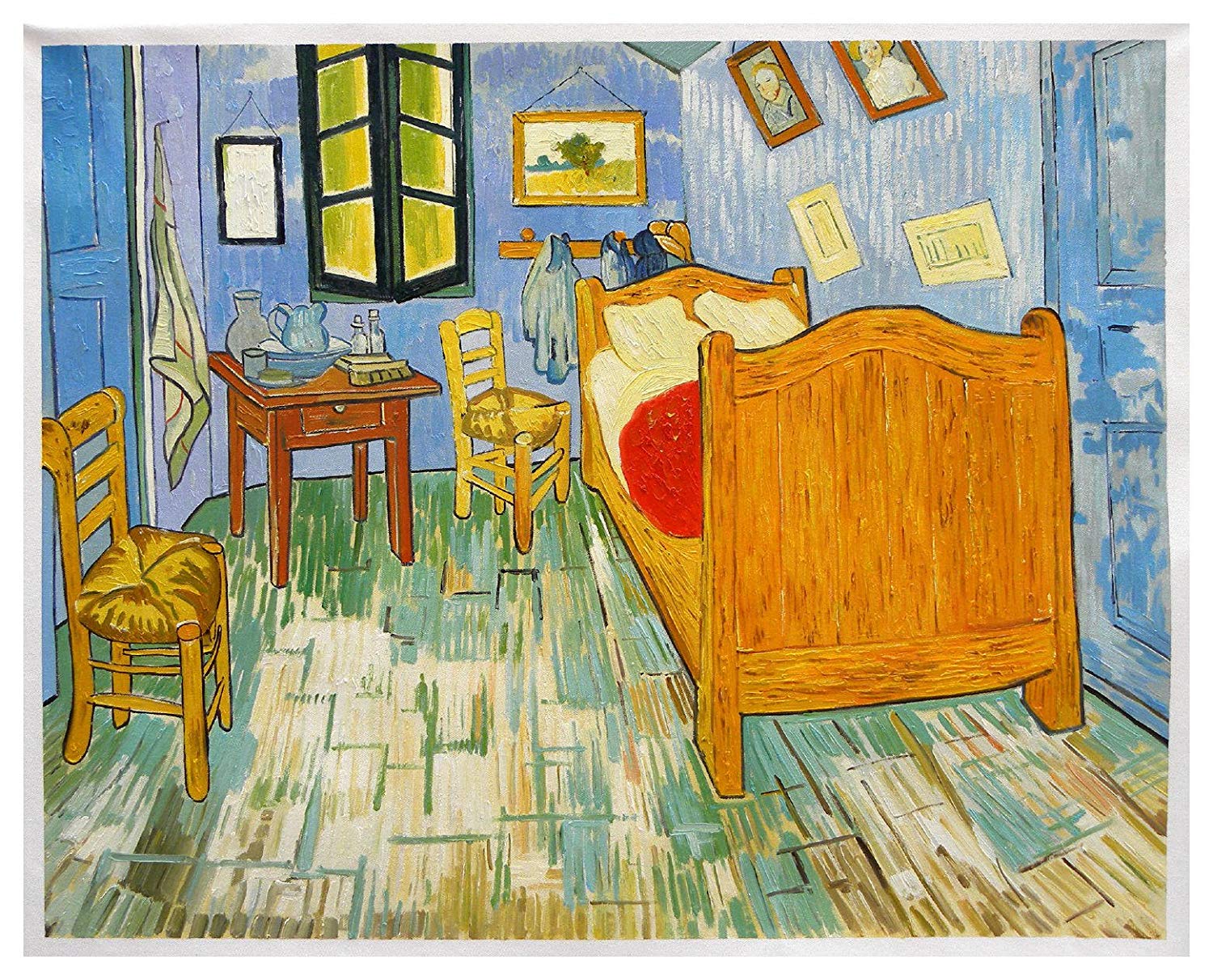 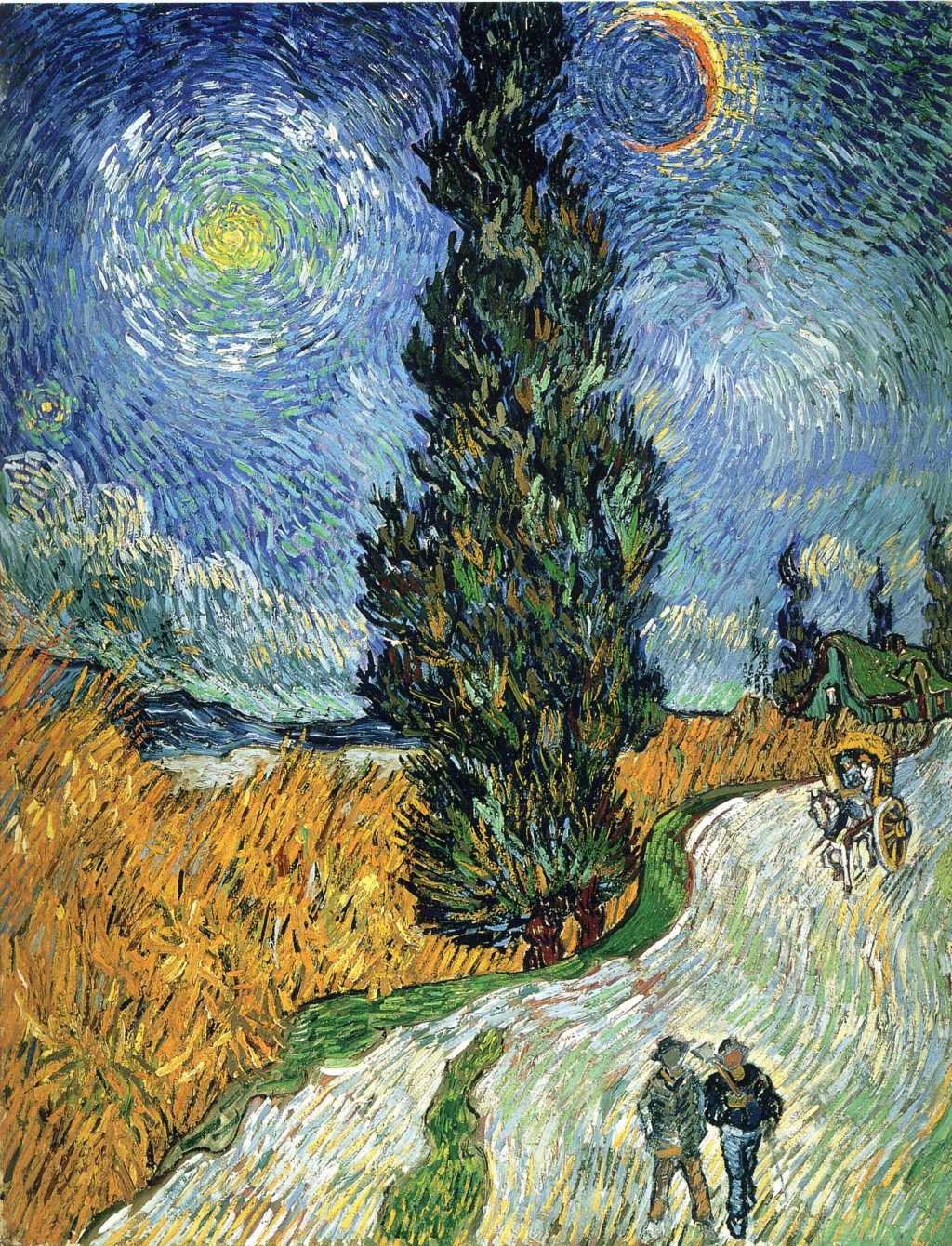 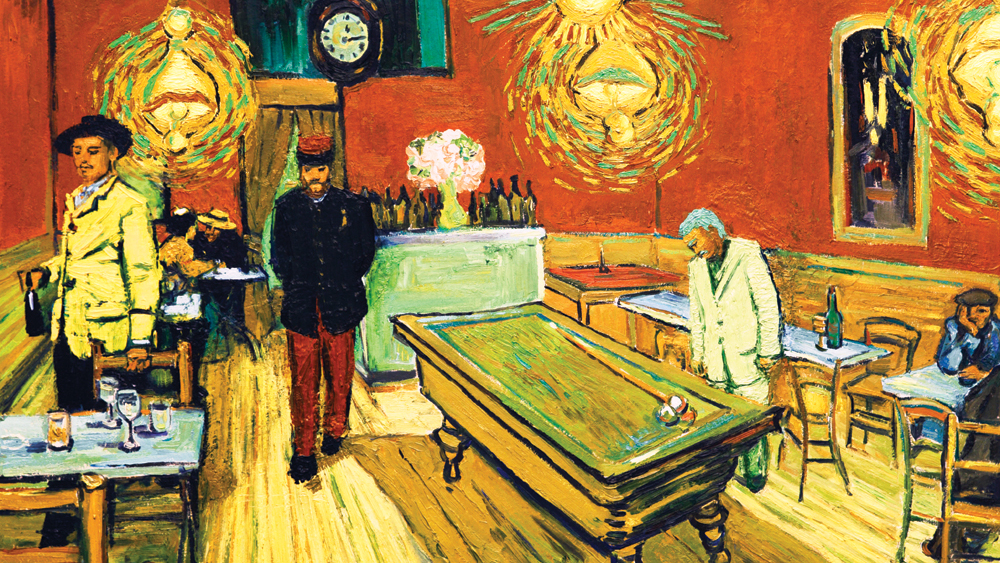 [Speaker Notes: Can anyone recognize the artist of these artworks?]
Drawing Techniques
Shading, Sketching, and Form
Shading Techniques
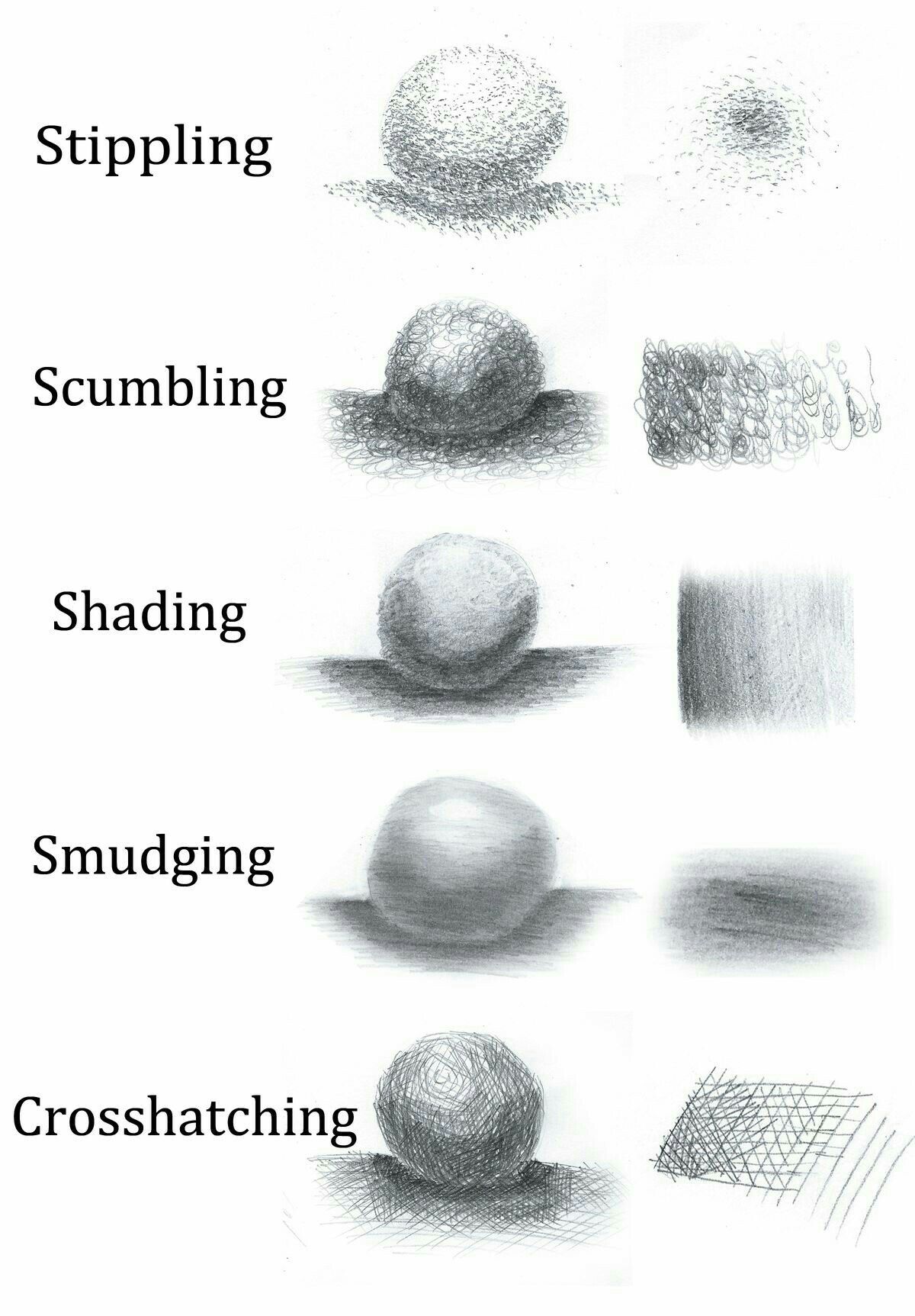 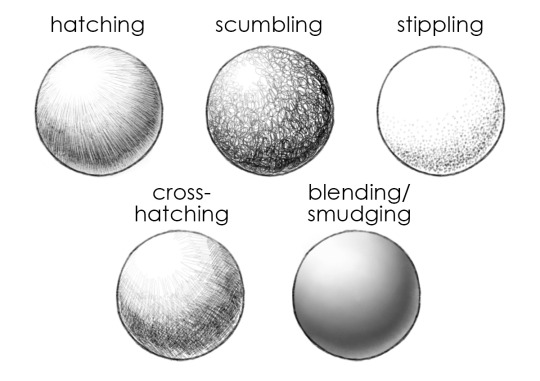 Tonal Keys

Gradient with lightest shade on one end, darkest on the other

A helpful practice to assess all the different shades you can achieve

Feel free to try this on your own!
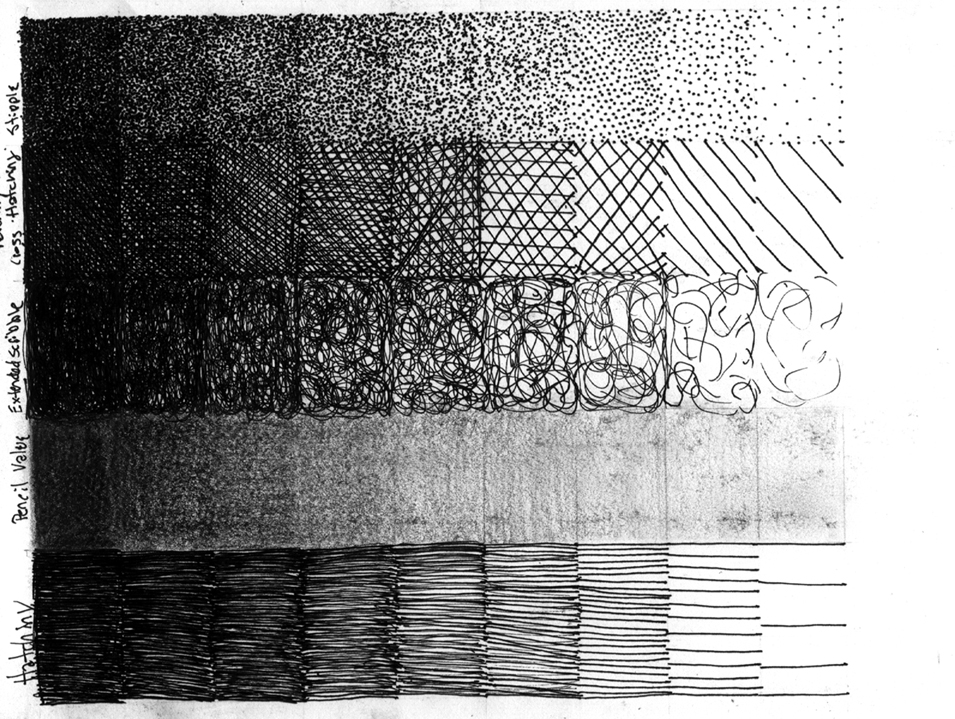 [Speaker Notes: This is a common practice in beginning drawing
I want to focus on other things for this class, so we won’t have time to do this
But feel free to try it out on your own!]
Sketching Tips

Hold pencil loosely in hand, press lightly

Don’t be afraid to be incorrect; draw lightly until it’s correct

When lines are proportional, darken them slightly 

Can use one light color for sketching first, and a darker color for dark lines after
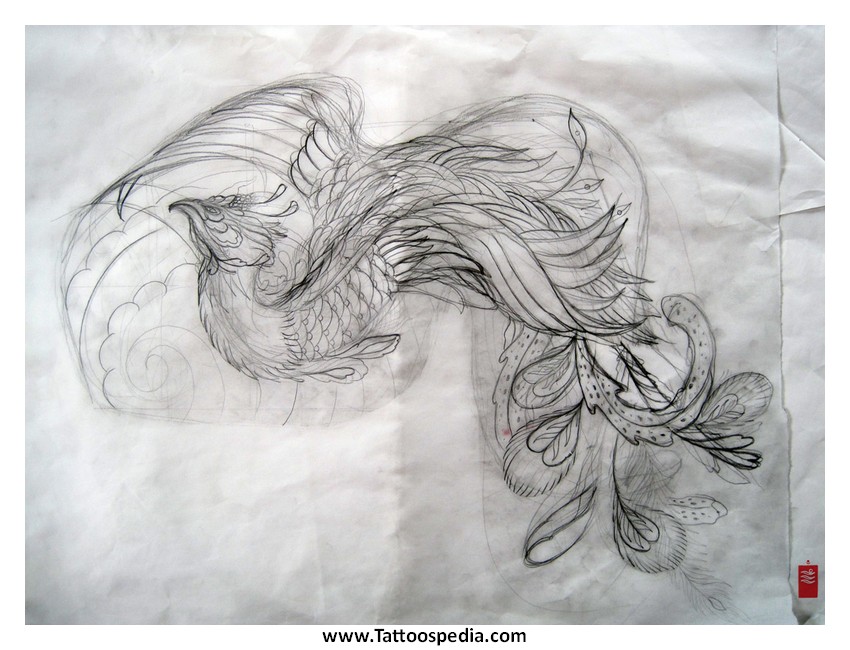 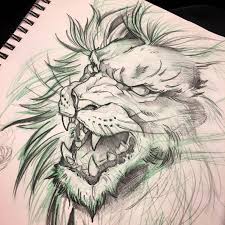 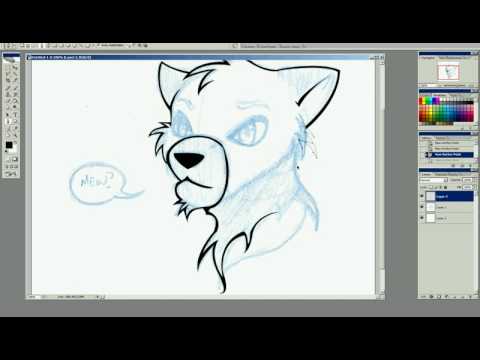 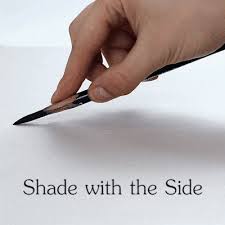 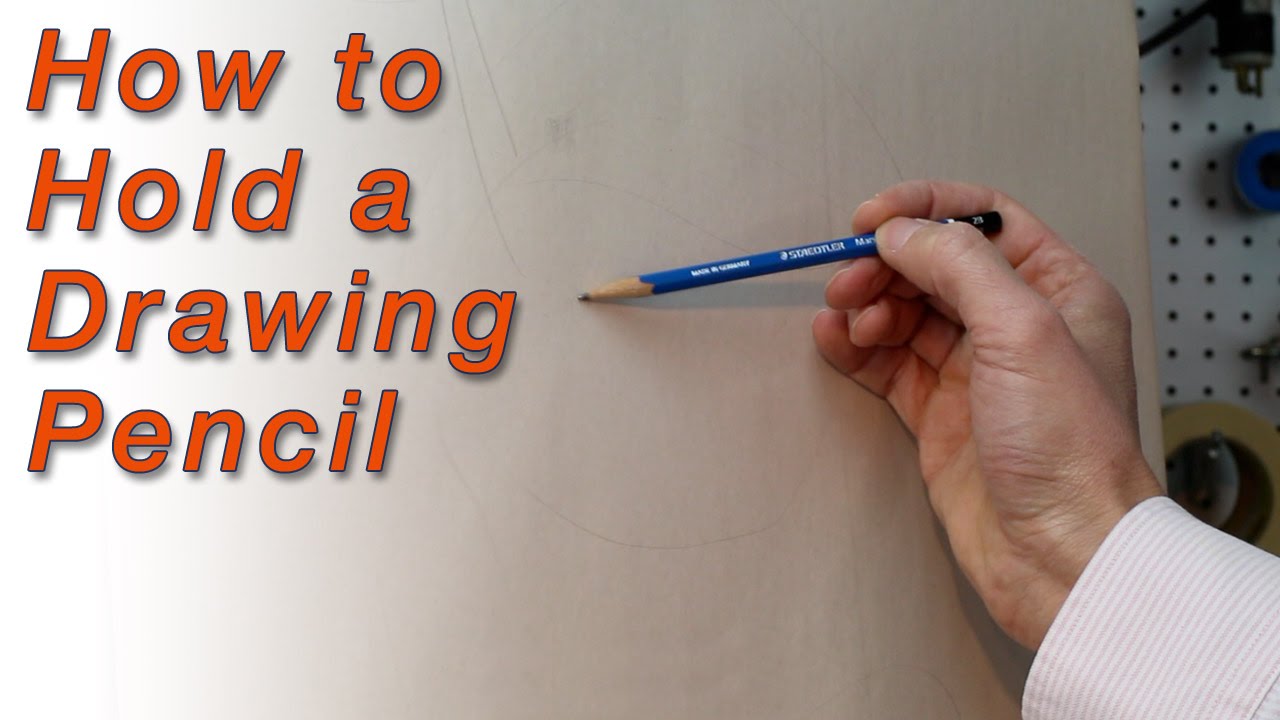 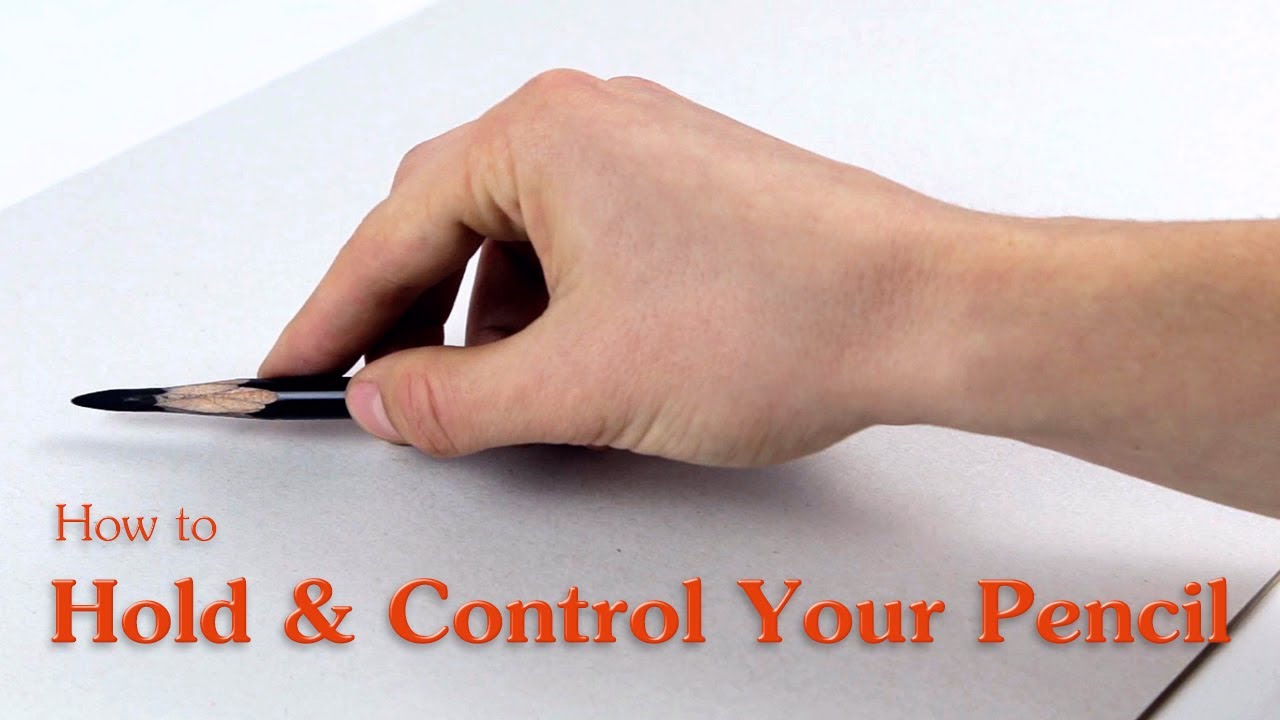 [Speaker Notes: I think of tattoo artists when they sketch
Sometimes they use multiple colors to sketch, with the initial color being light and the final color being darker]
Form

Start outline by using basic shapes

Refine the basic shapes with more detail and intricate lines and curves

Double-check your proportion

Erase gestural lines (if necessary)
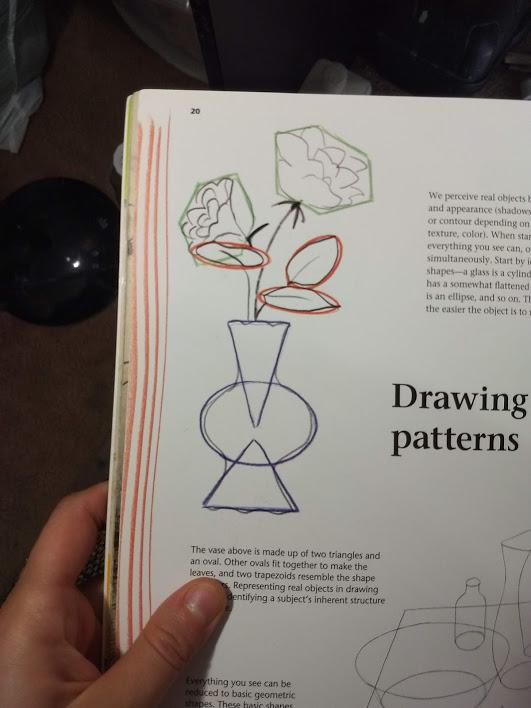 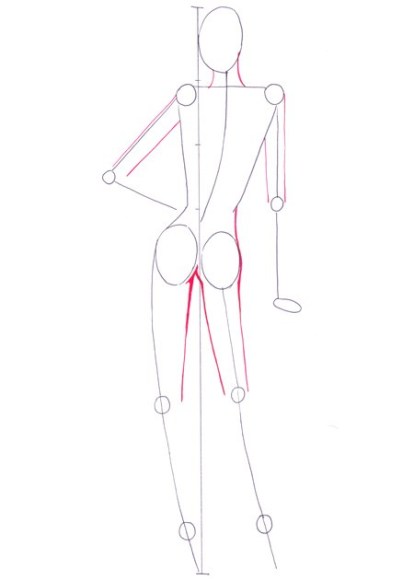 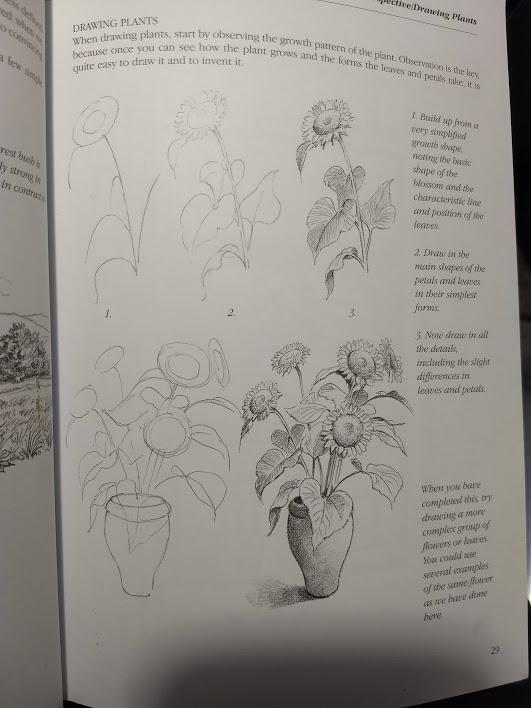 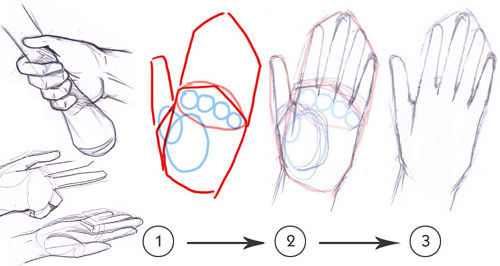 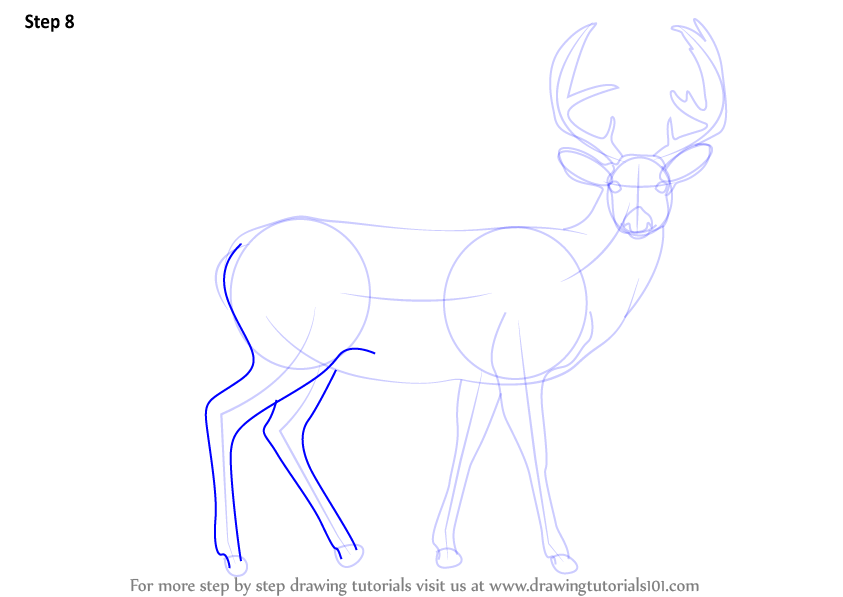 Leonardo’s Drawing
Technique

“Sfumato” -- prominently used by da Vinci

Italian for “smoke”

Technique of achieving a smoke-like effect with soft transitions

Product is very realistic and accentuates life-like effect
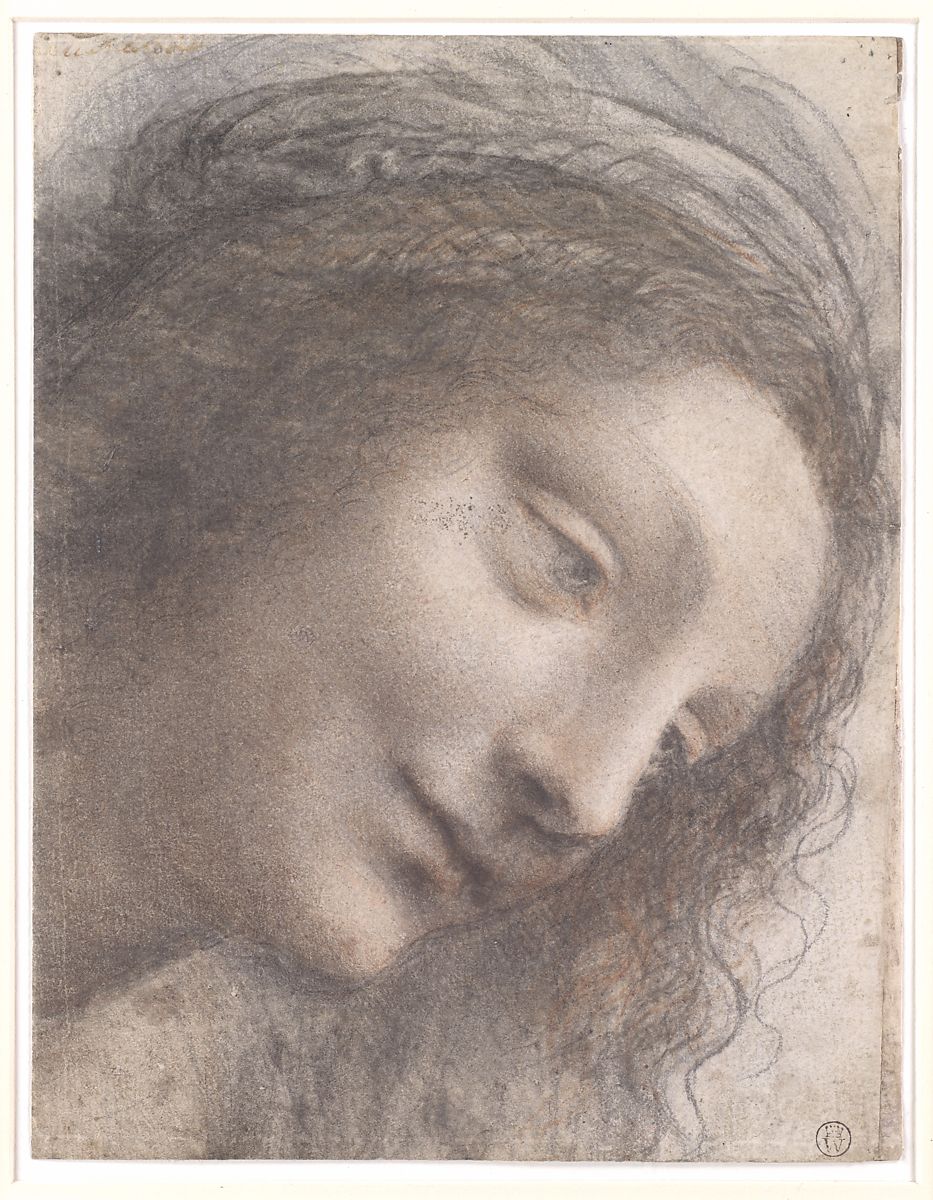 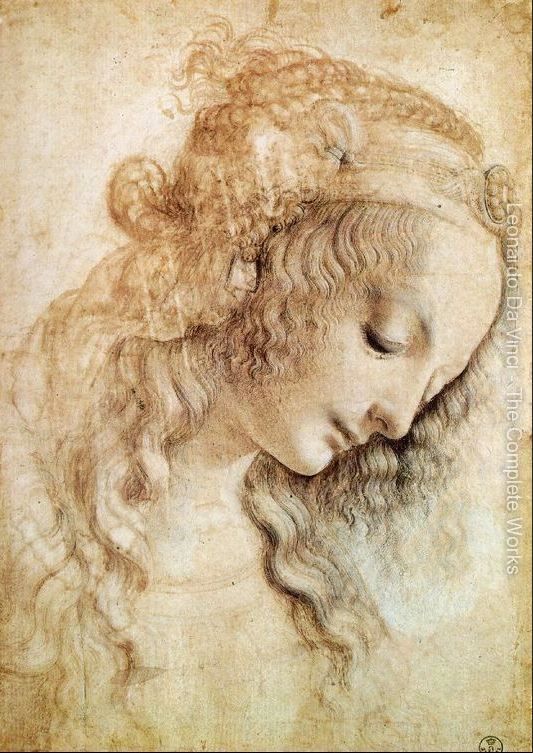 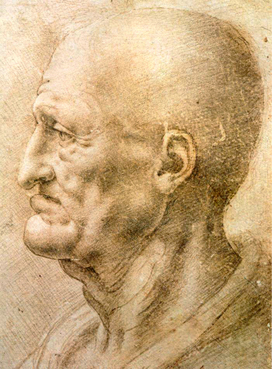 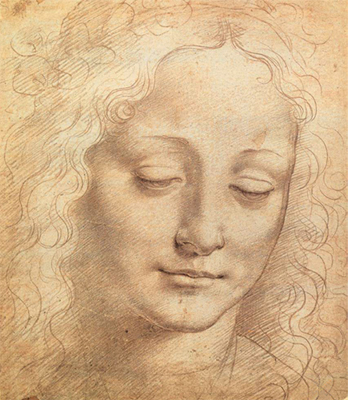 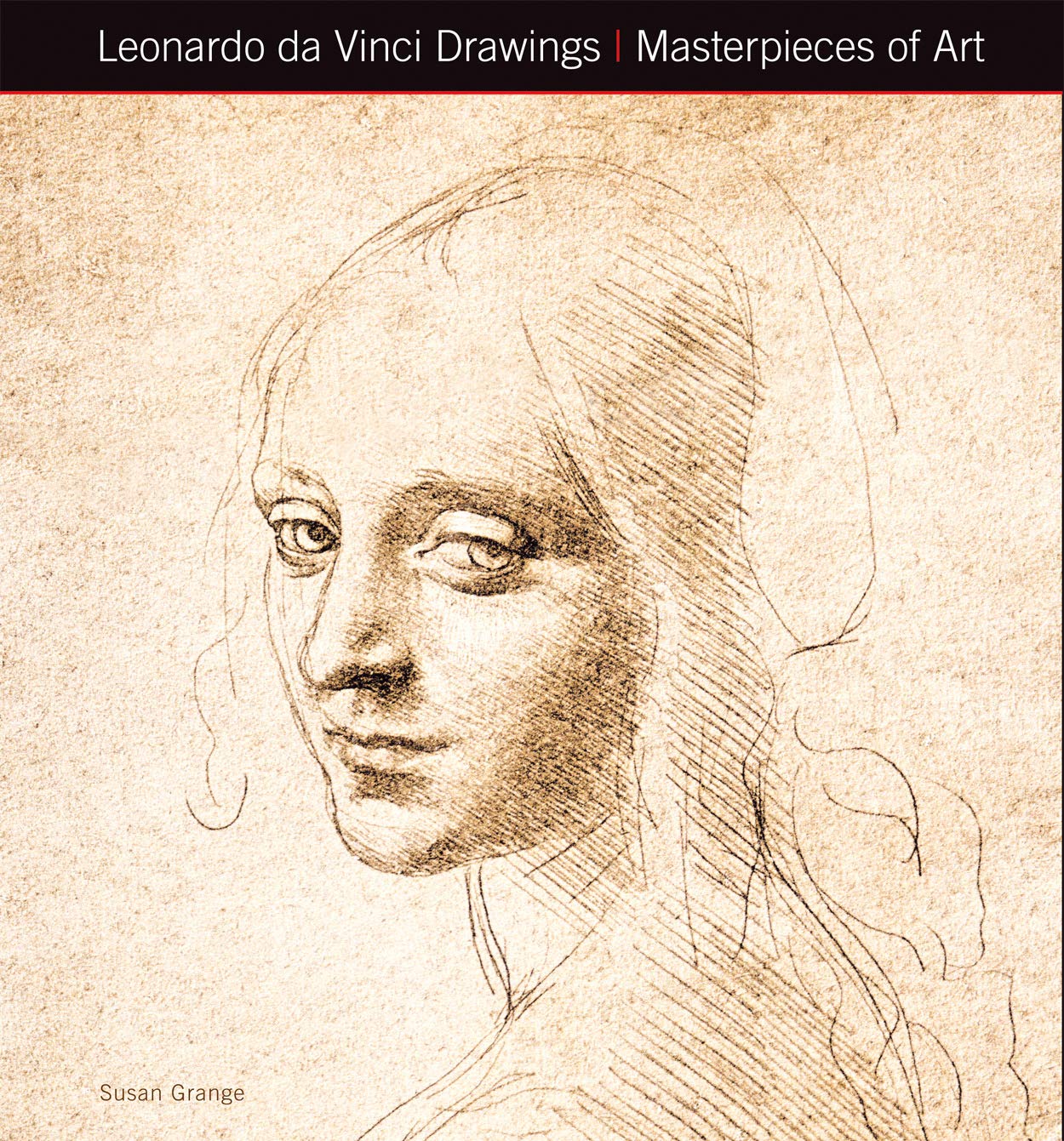 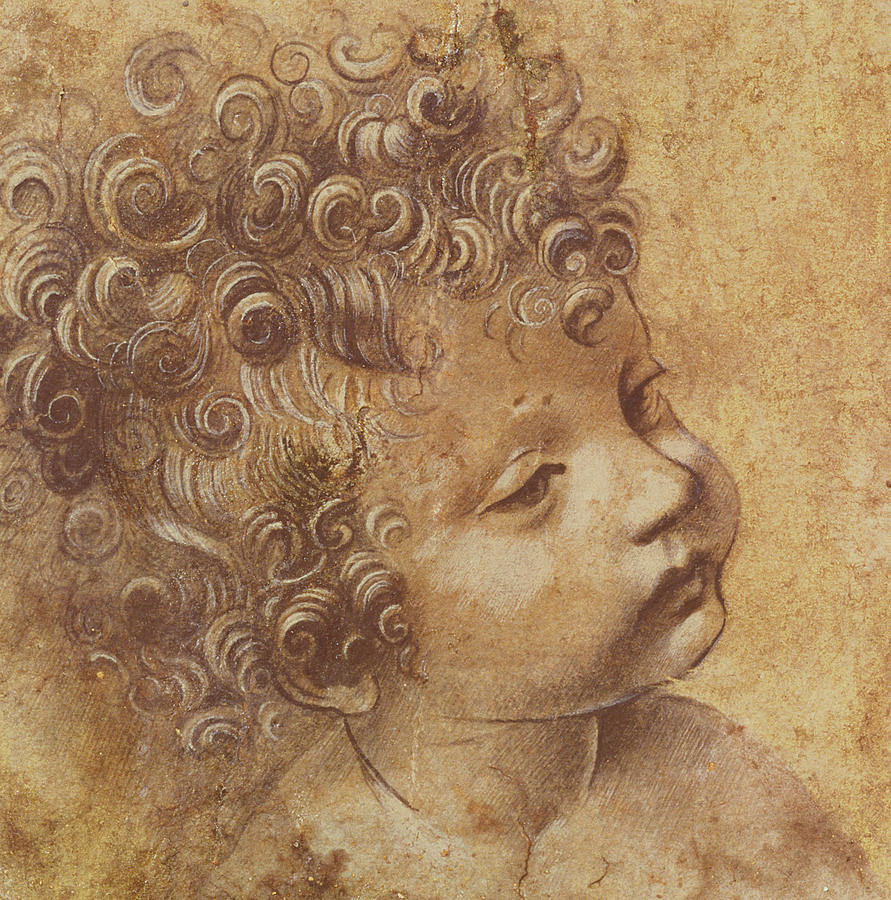 [Speaker Notes: But I’ll leave it to the expert to teach you the rest about Leonardo ;)]
Drawing Exercises
There’s more than one way to draw!
Gesture

Capture essence of image

Use swift, flowing sketch lines

Doesn’t need to be exact

Many different ways to do gesture

What’s your style?
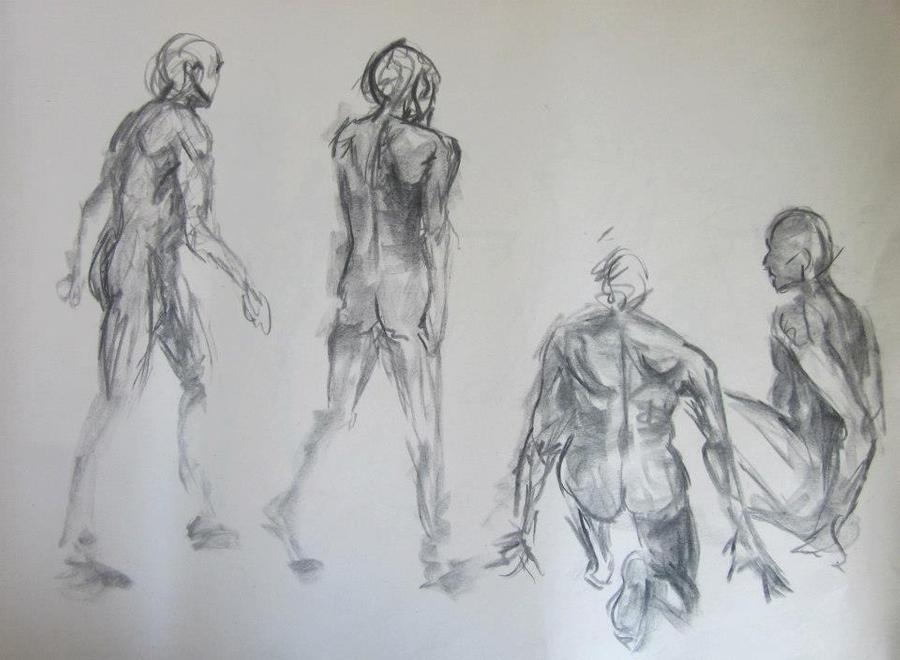 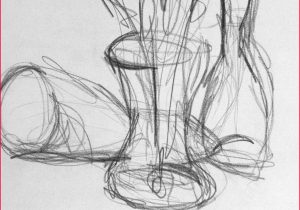 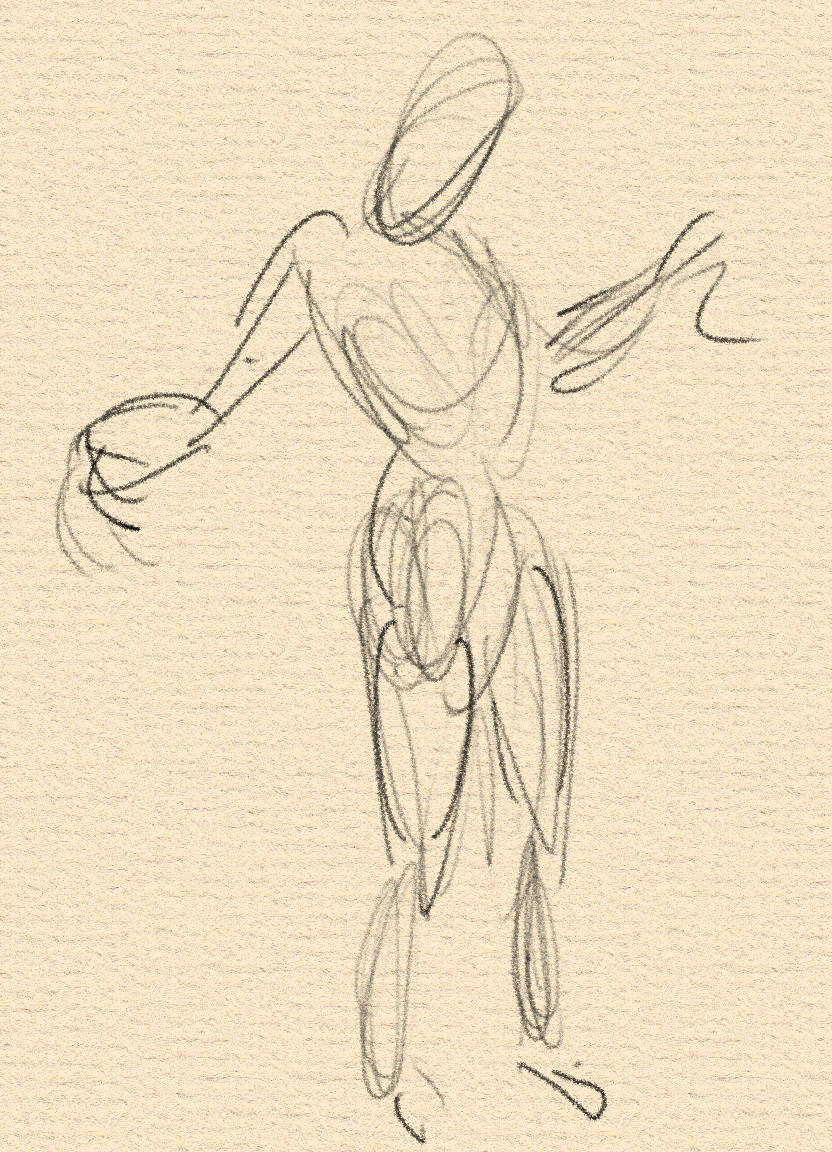 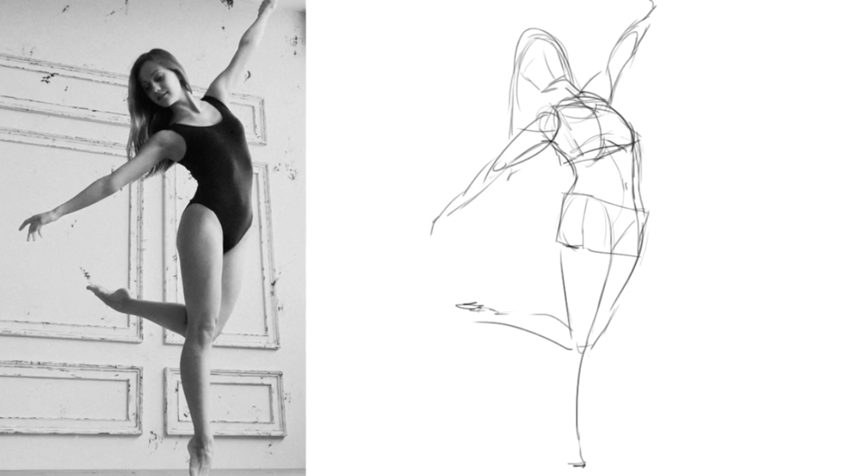 [Speaker Notes: Some are more expressionistic, others are harsher with sharp edges and lines
What is your style?]
Blind Contour

One single line

Captures outline with important details

Artist looks at the subject the entire duration of the drawing--no looking at the paper
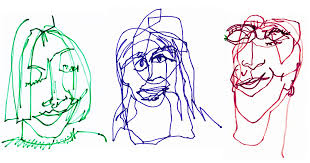 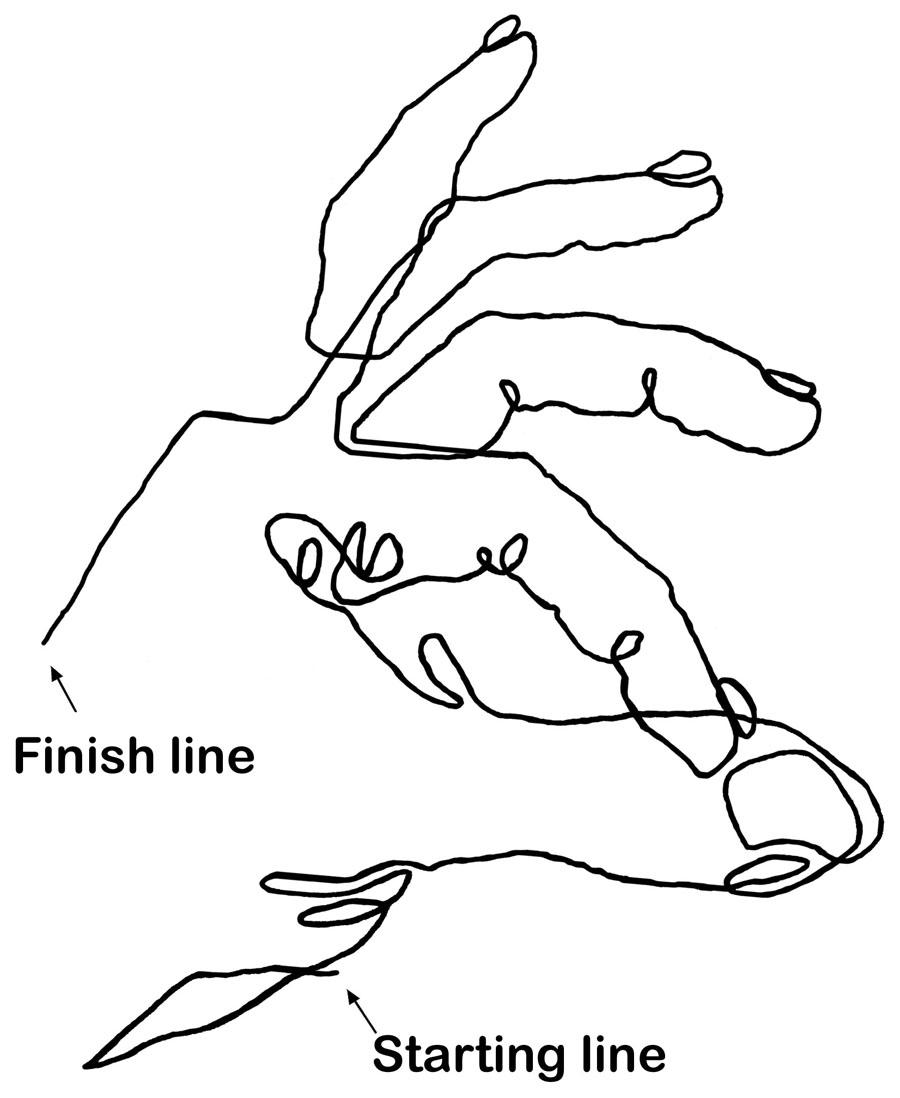 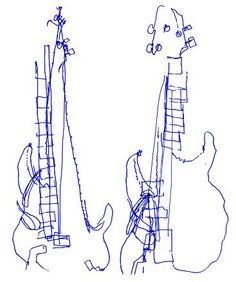 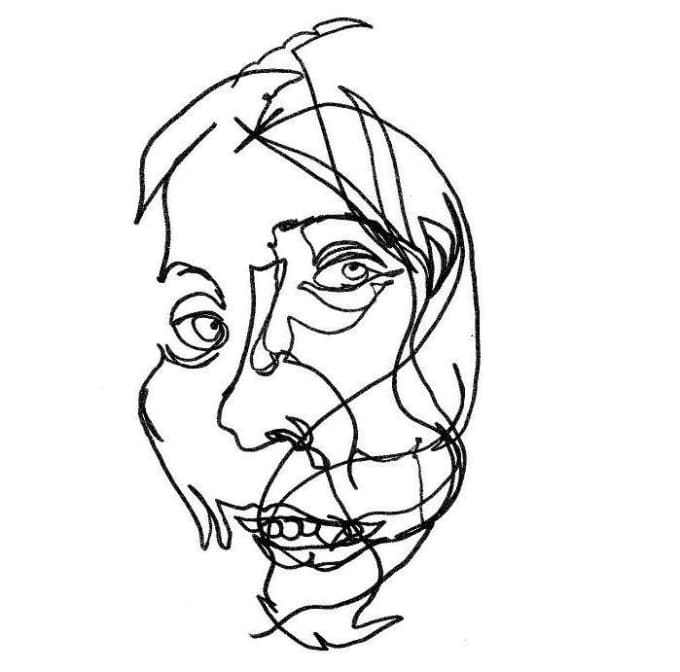 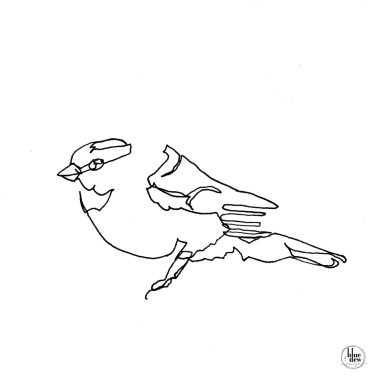 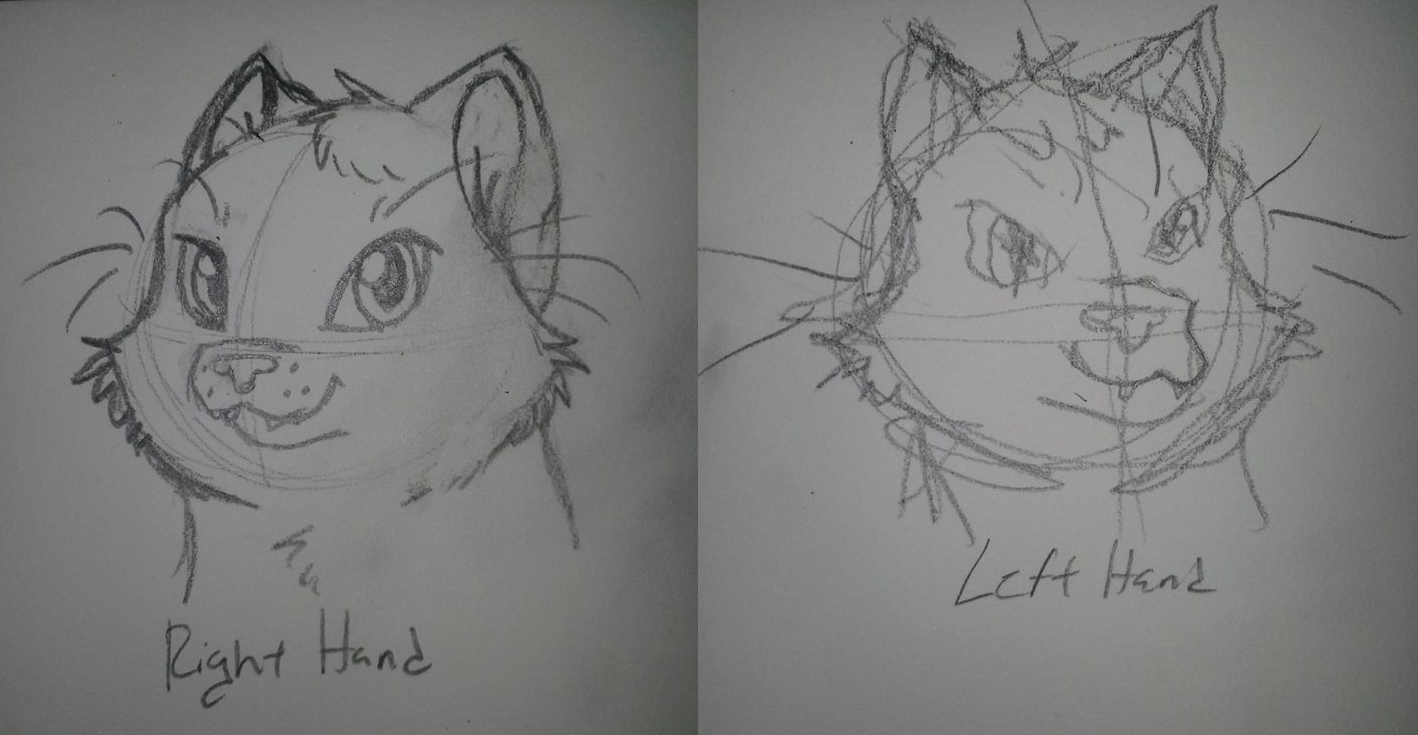 Opposite Hand

Drawing with non-dominant hand challenges your brain

Product is often more abstracted compared to drawing with dominant hand
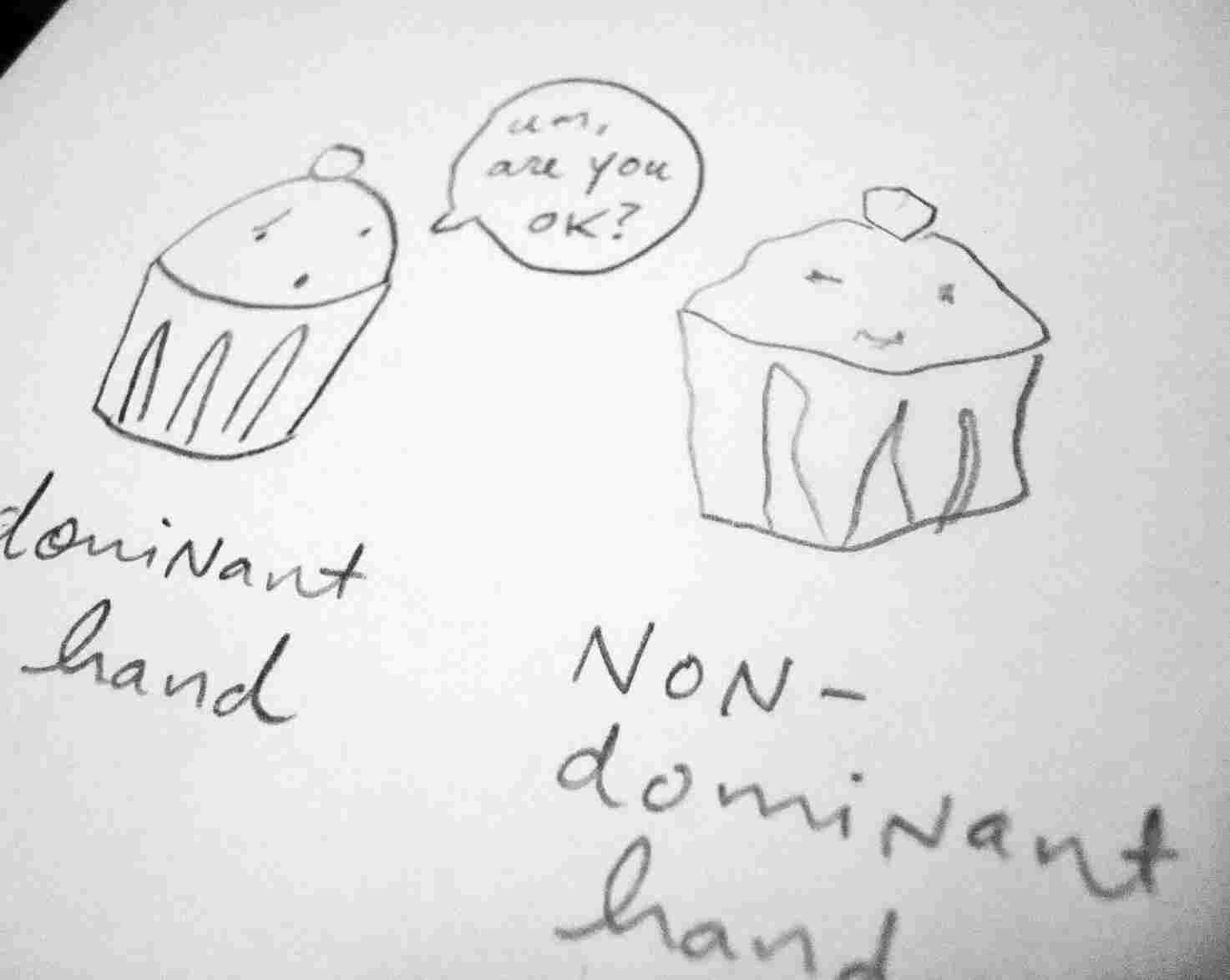 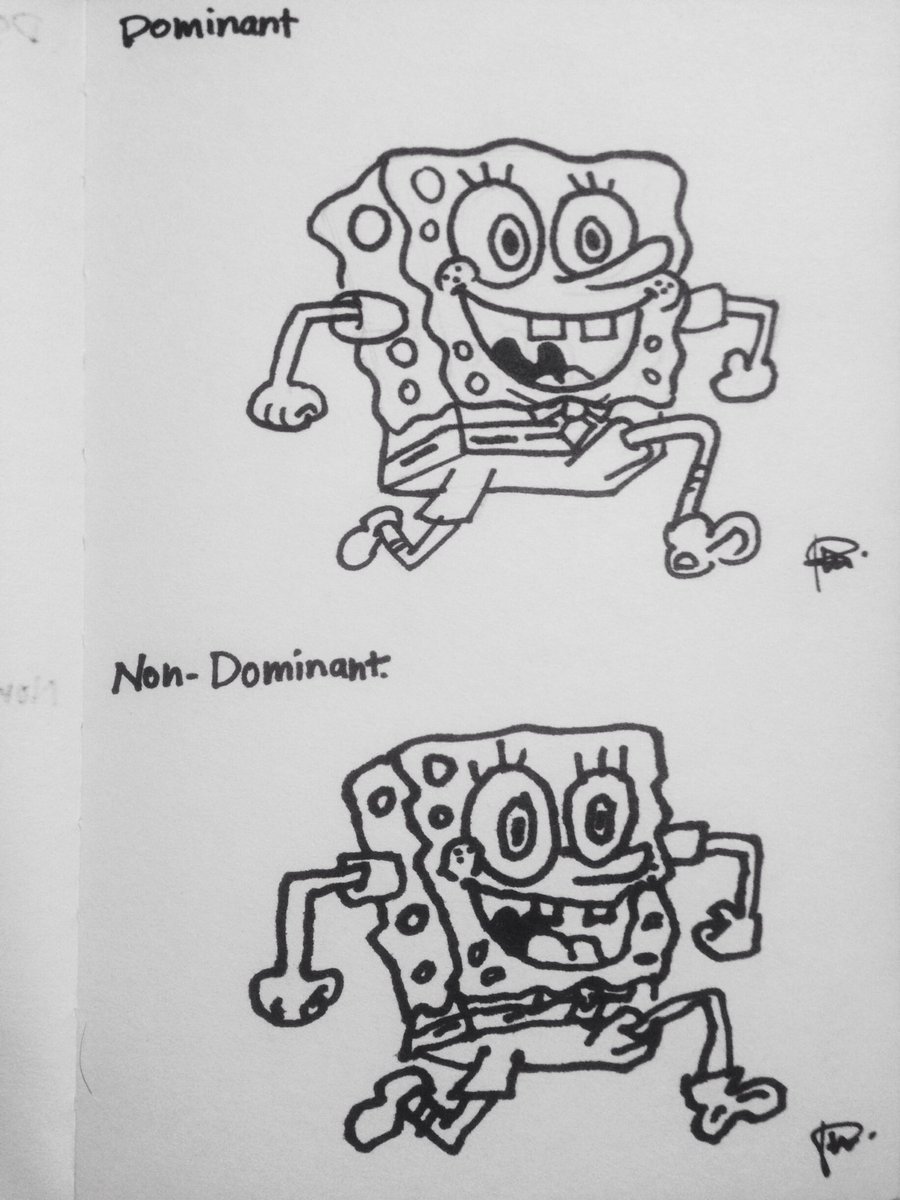 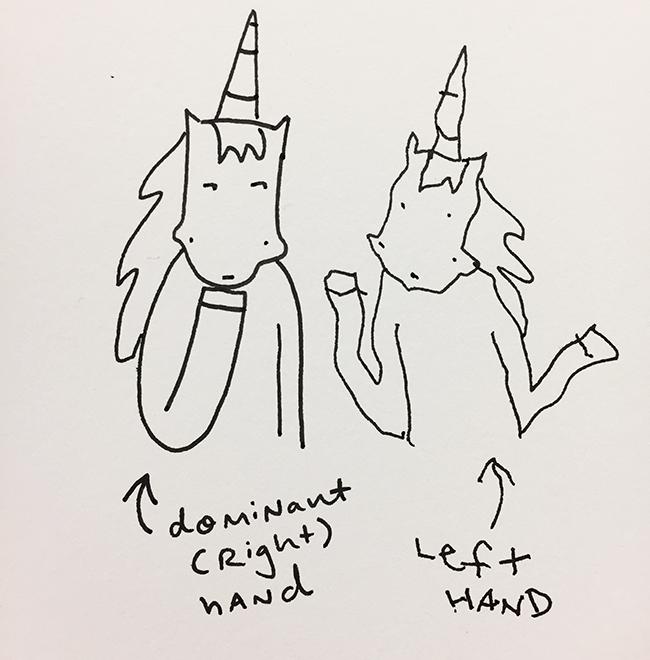 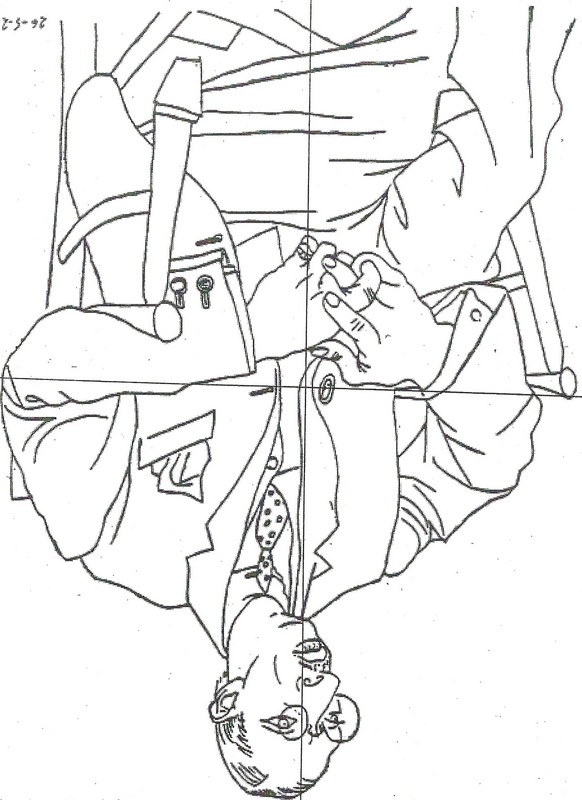 Upside Down

“This exercise is designed to reduce conflict between brain modes by causing your language mode to drop out of the task. Presumably, the language mode, confused and blocked by the unfamiliar upside-down image, becomes unable to name and symbolize as usual. In effect, it seems to say, I don’t do upside down, and allows the visual mode to take over.” - Betty Edwards Drawing on the Right Side of the Brain

Pablo Picasso (1881-1973), Portrait of Igor Stravinsky. Paris, 1920.
Line Drawing

No shading, just lines

Lines are realistic and proportional

Mainly outlines with some lines to include important detail
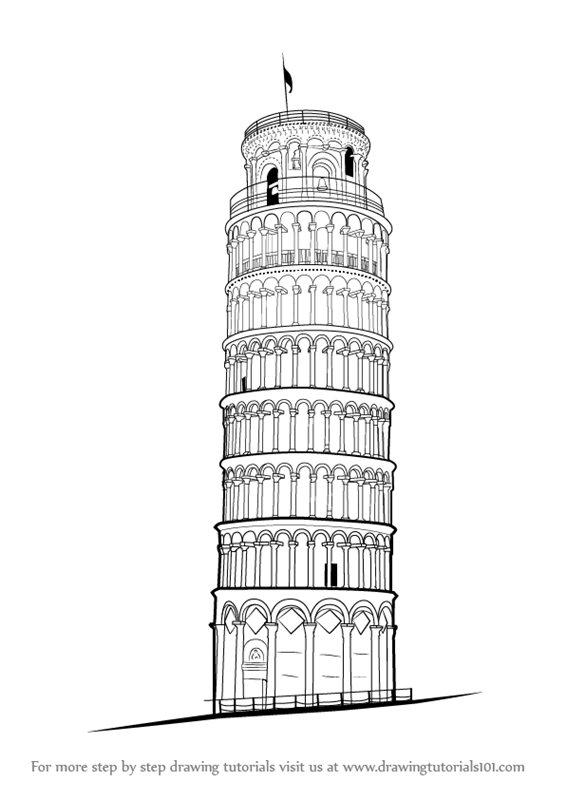 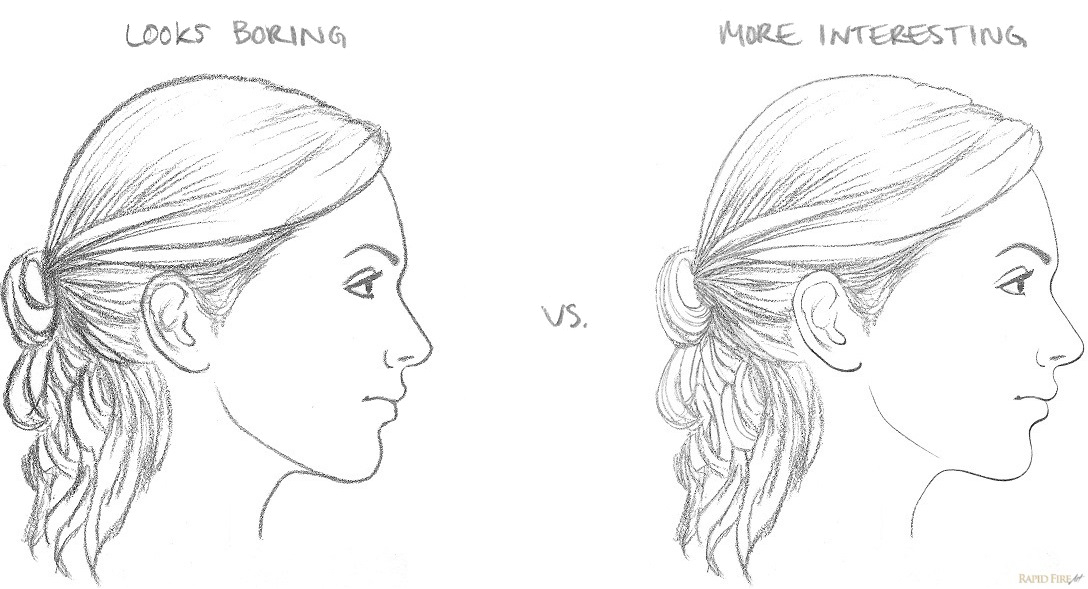 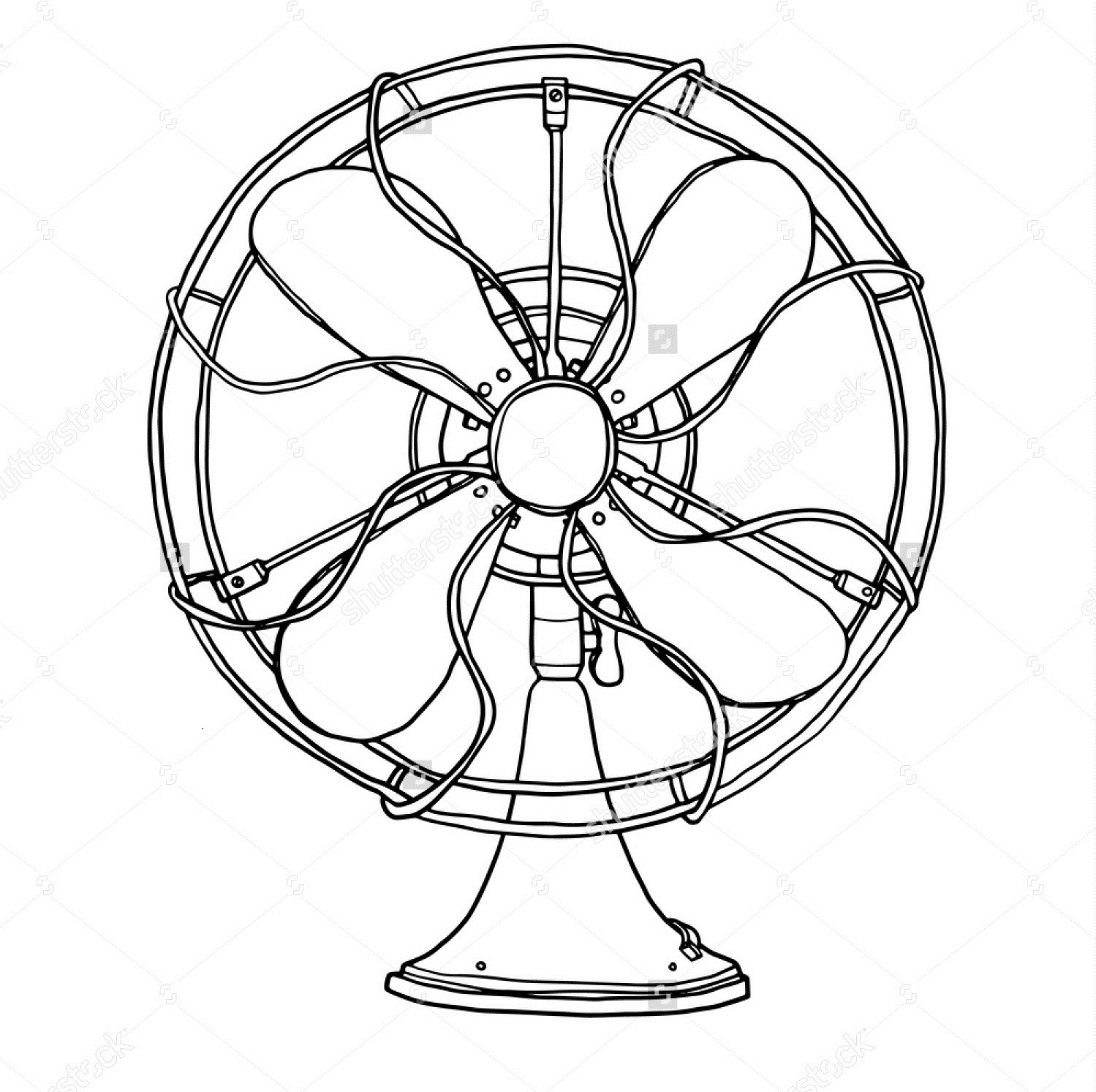 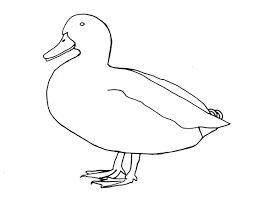 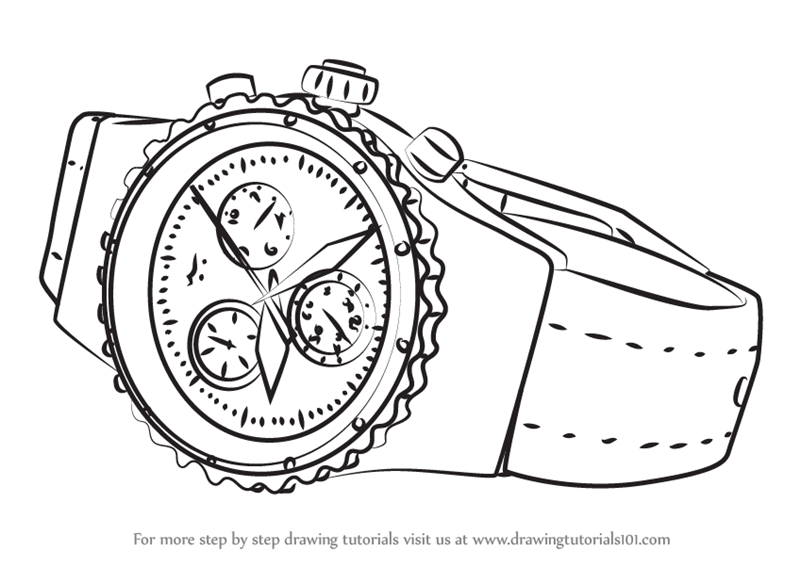 Value Drawing

Uses various shading techniques

Explores the range of shadows, midtones, and highlights

Creates three-dimensional illusion
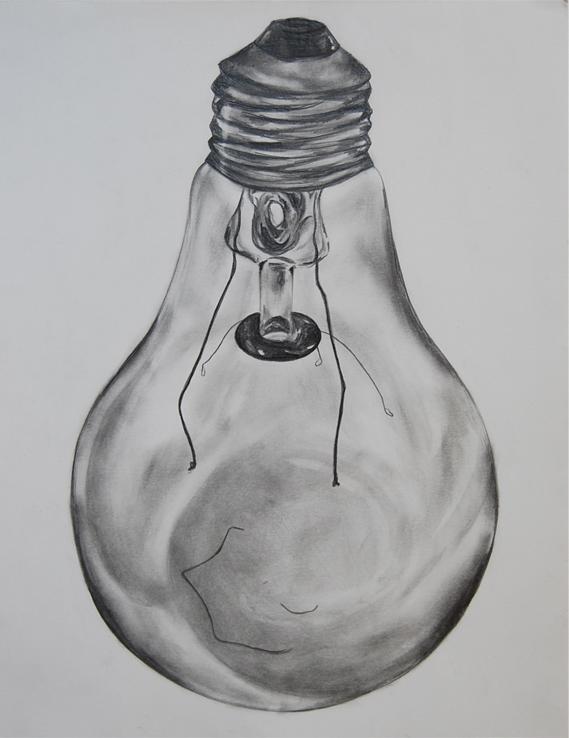 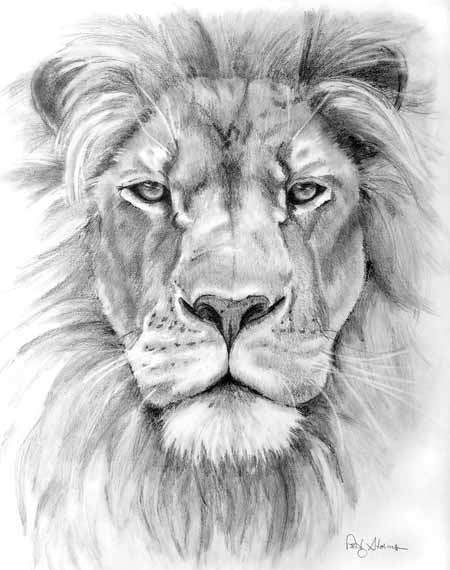 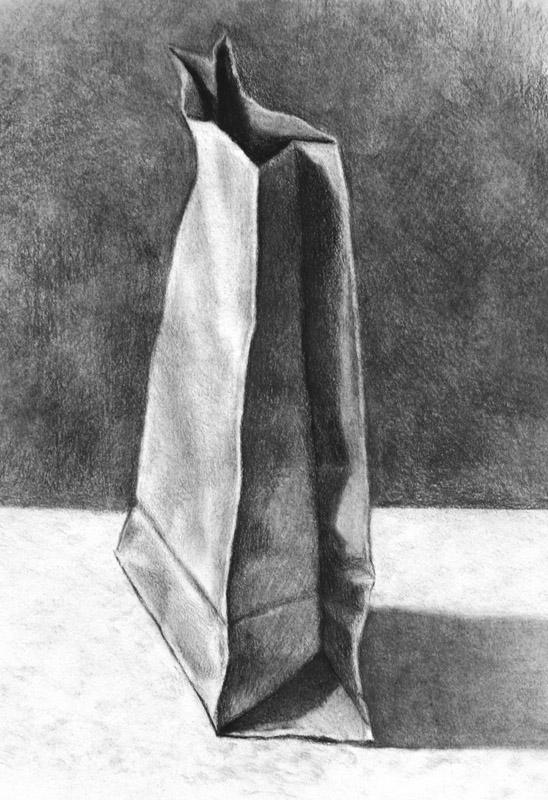 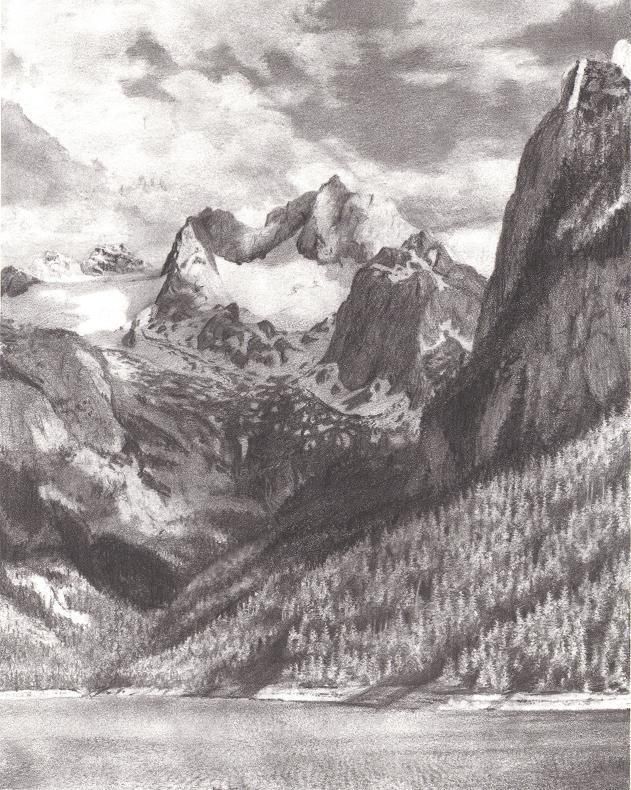 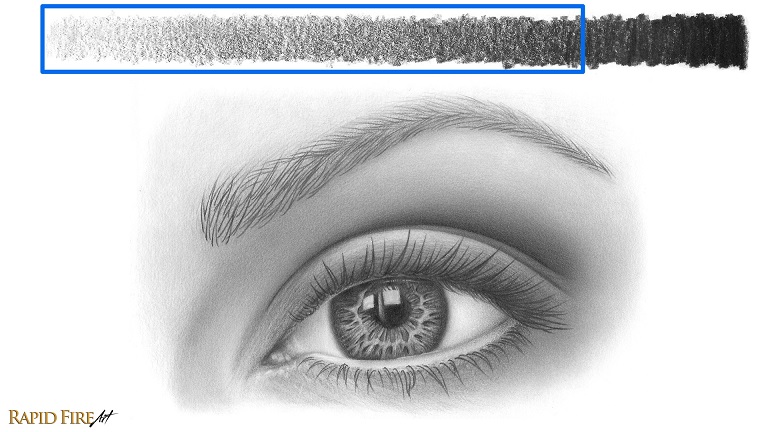 Drawing Exercises
Now it’s your turn to try!
Challenge your brain and sense of perception!
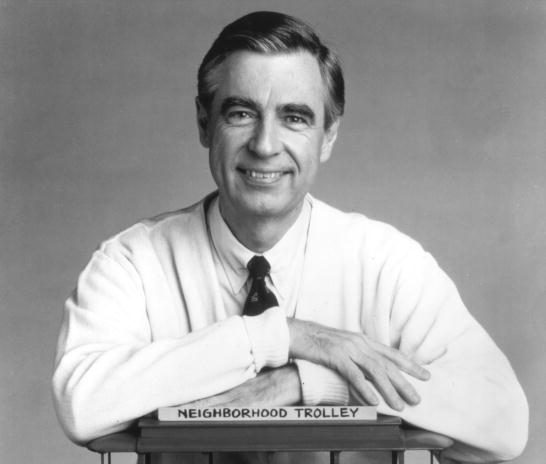 Drawing Exercises

Beloved Mr. Rogers will be our drawing reference today!

Only minutes for each exercises--plan your time wisely

Using the same image in the exercises will clarify and accentuate the differences between the styles

Intention for this is for you to leave with tangible examples of different drawing styles
[Speaker Notes: Drawing people is challenging, and I want to challenge you all
I will show you examples of my version of the same exercises  for comparison]
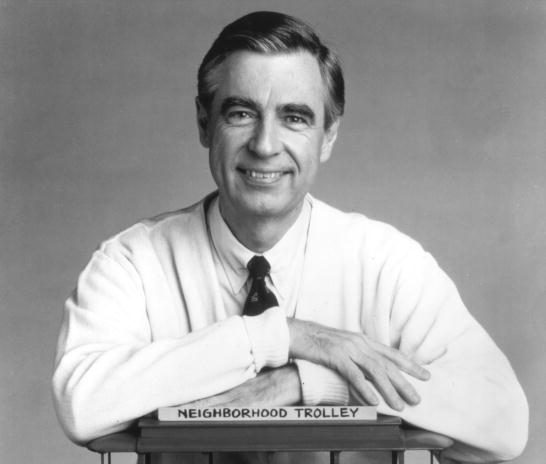 Drawing Exercises

Don’t worry if your drawing isn’t what you intended, that’s a part of the process!

Be loose with your drawing, have fun

I will show you examples of my version of the same exercises  for comparison
[Speaker Notes: Drawing people is challenging, and I want to challenge you all
I will show you examples of my version of the same exercises  for comparison]
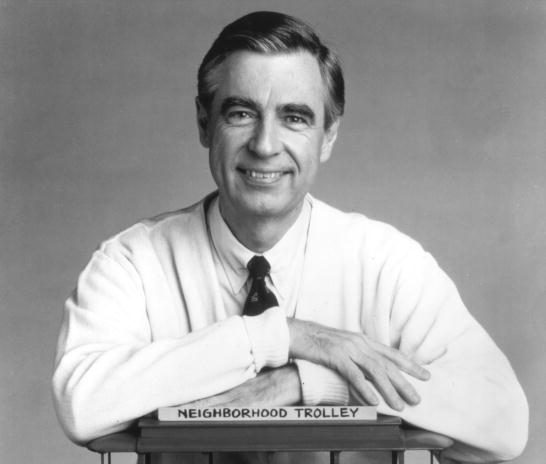 Drawing Exercises

Once you’ve completed all the drawings, look at the differences between them

How did your hand and perception change with each exercise?

What did you enjoy about the exercises? 

What is your style? What do you excel in?
[Speaker Notes: Drawing people is challenging, and I want to challenge you all
I will show you examples of my version of the same exercises  for comparison]
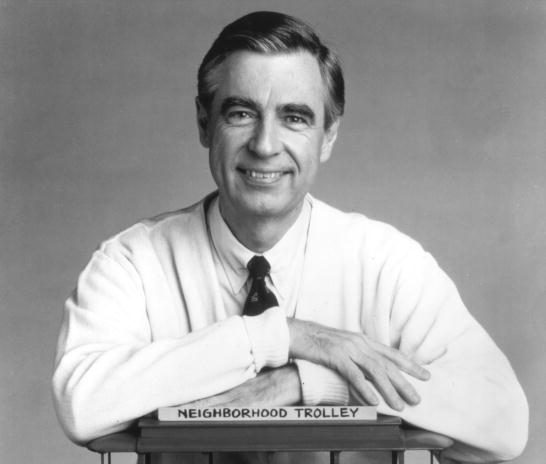 Gesture

Time: 3 Minutes

Use swift, flowing sketch lines

Capture essence of image

Doesn’t need to be exact
Karen’s Gesture Drawing

Time: 3 Minutes

Use swift, flowing sketch lines

Capture essence of image

Doesn’t need to be exact
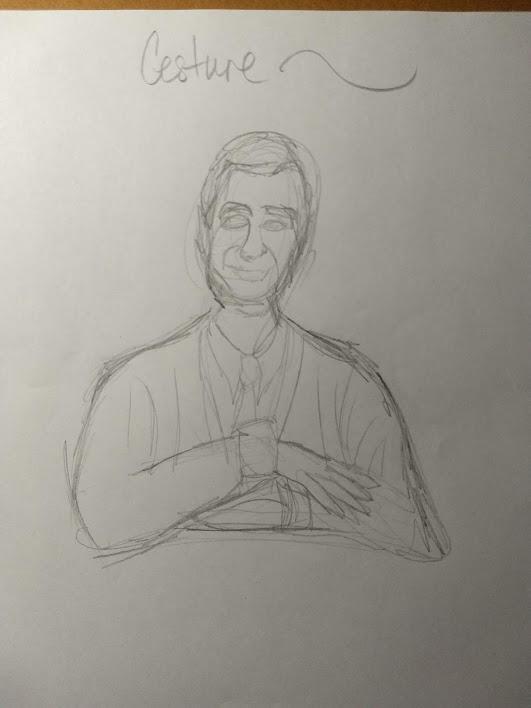 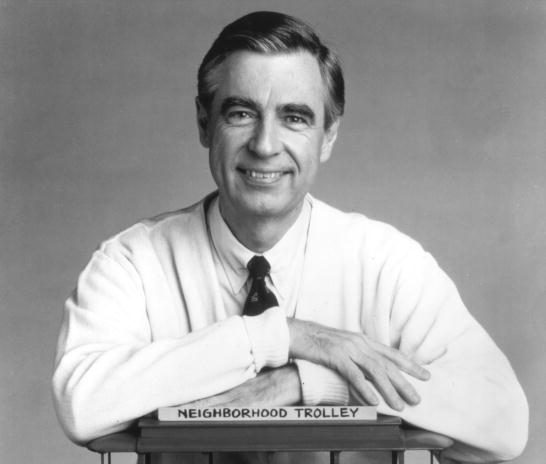 Blind Contour

Time: 1 Minute

One single line

Include all major details

Do not look at your paper as you draw!
Karen’s Blind Contour

Time: 1 Minute

One single line

Include all major details

Do not look at your paper as you draw!
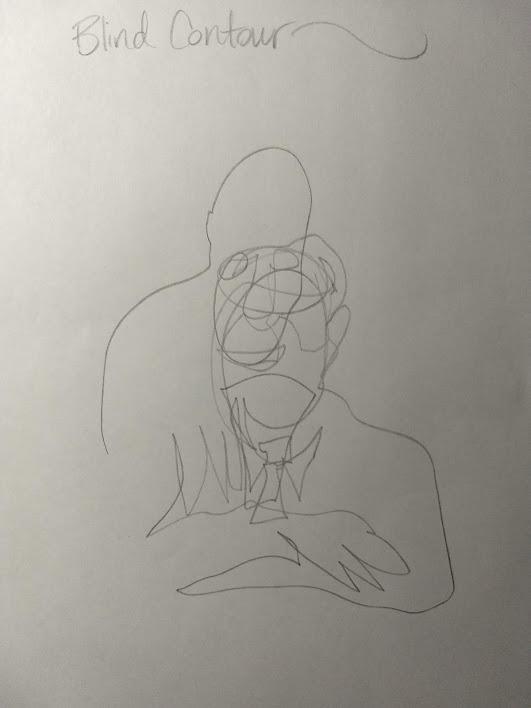 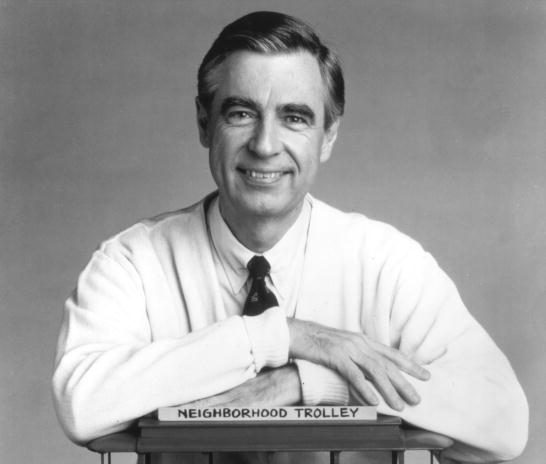 Opposite Hand

Time: 5 Minutes

Use your non dominant hand to do a sketch

(You can look at your paper ;) )
Opposite Hand

Time: 5 Minutes

Use your non dominant hand to do a quick sketch

(You can look at your paper ;) )
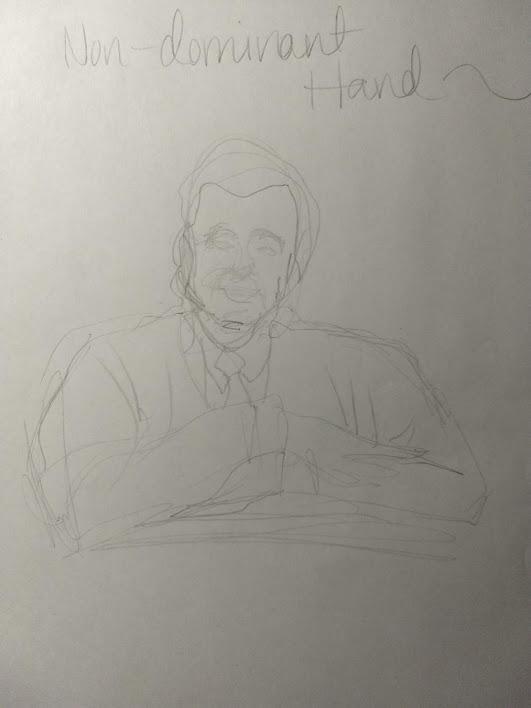 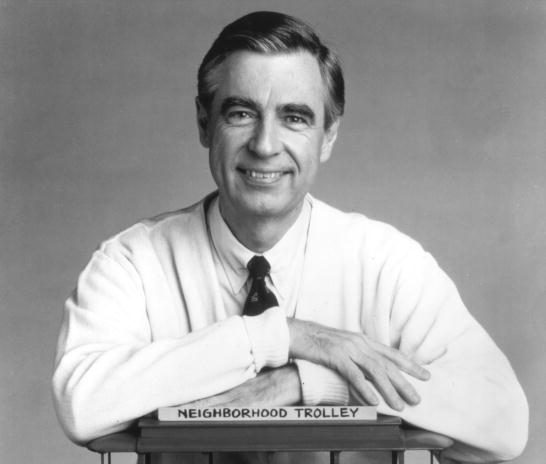 Upside Down

Time: 5 Minutes

Focus on the lines and shapes that you see

(You can use your dominant hand ;) )
Karen’ Upside Down Drawing

Time: 5 Minutes

Focus on the lines and shapes that you see

(You can use your dominant hand ;) )
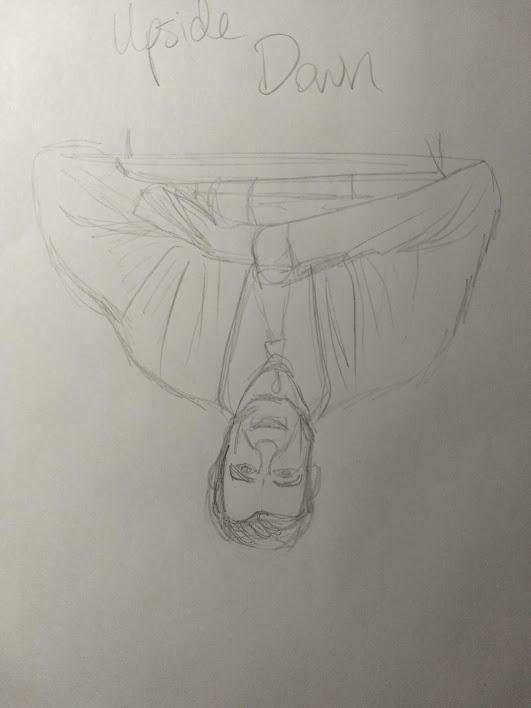 Karen’s Upside Down Drawing

Time: 5 Minutes

Focus on the lines and shapes that you see

(You can use your dominant hand ;) ) 

Look at the drawing right-side up, and compare to your other drawings!
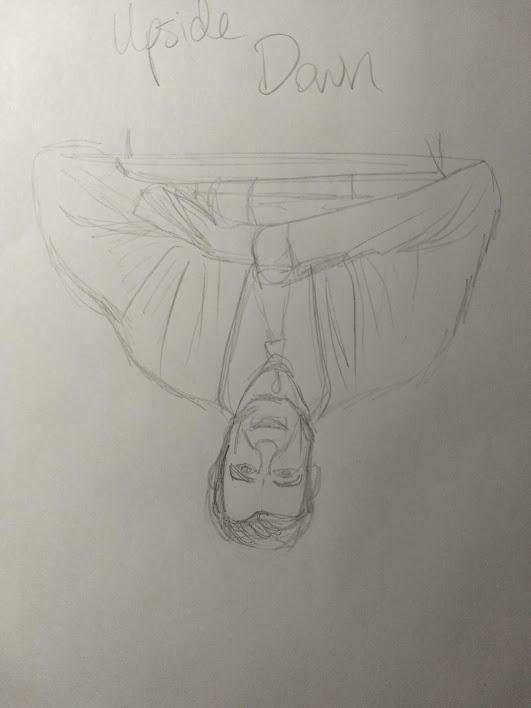 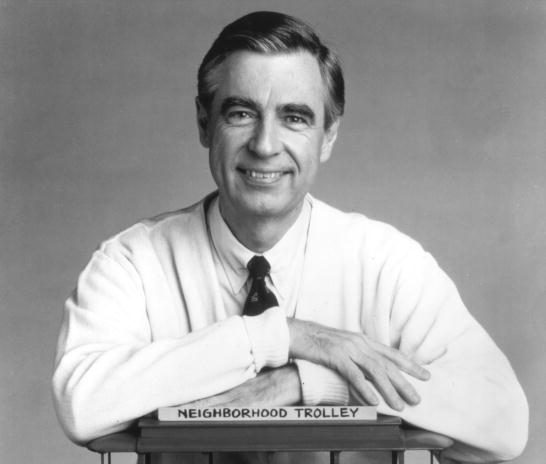 Line Drawing

Time: 15 Minutes

No shading, just lines

Take time to get realistic lines

Focus on what you see, not on what you assume
Line Drawing

Time: 15 Minutes

No shading, just lines

Take time to get realistic lines

Focus on what you see, not on what you assume
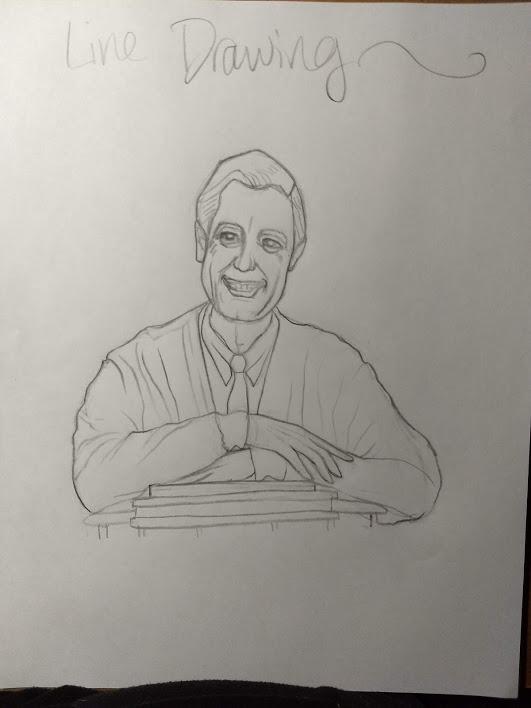 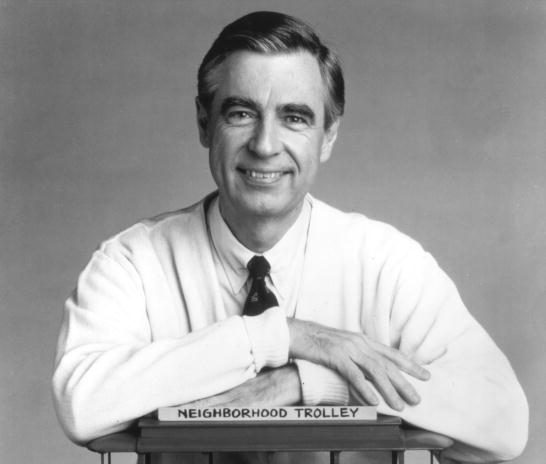 Value Drawing

Time: 15 Minutes

Draw line through half of line drawing, apply value on right side of drawing

Use any one of the previously mentioned shading techniques

Observe different tonalities

What are your darkest and lightest shades?
Value Drawing

Time: 15 Minutes

Draw line through half of line drawing, apply value on right side of drawing

Use any one of the previously mentioned shading techniques

Observe different tonalities

What are your darkest and lightest shades?
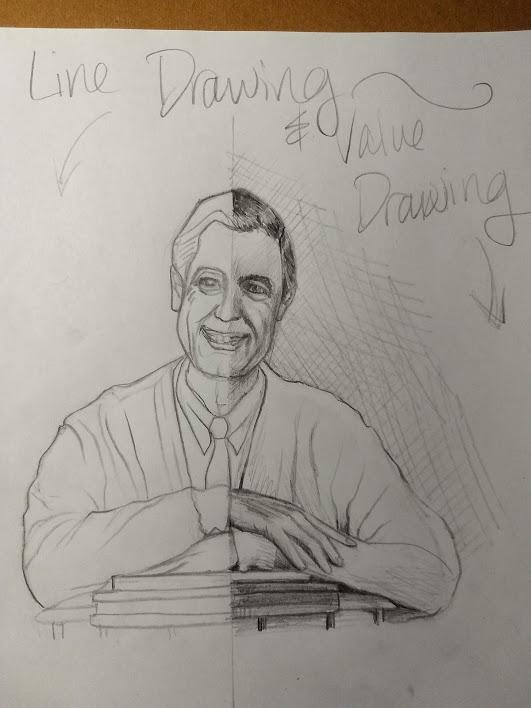 Drawing Class #2

One long, detailed, realistic value drawing of a still life!

Use charcoal and conté on toned paper

Please bring your own binder/clipboard/textbook/hard surface to draw on

See you next week! :)
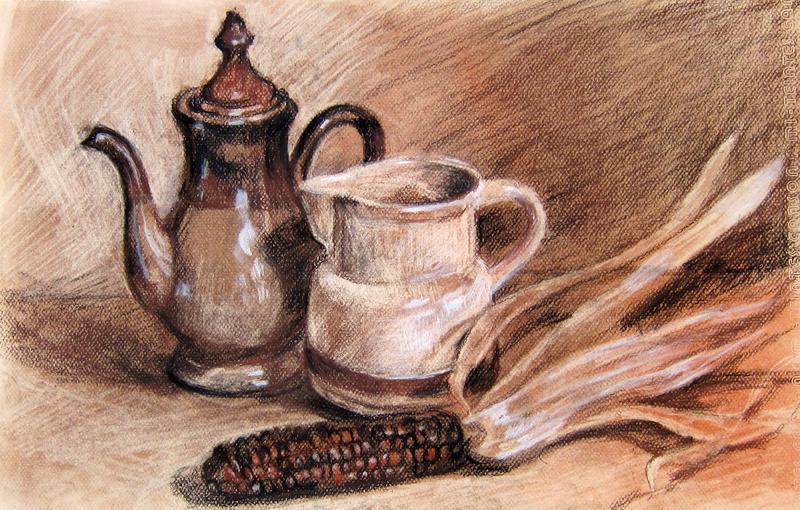 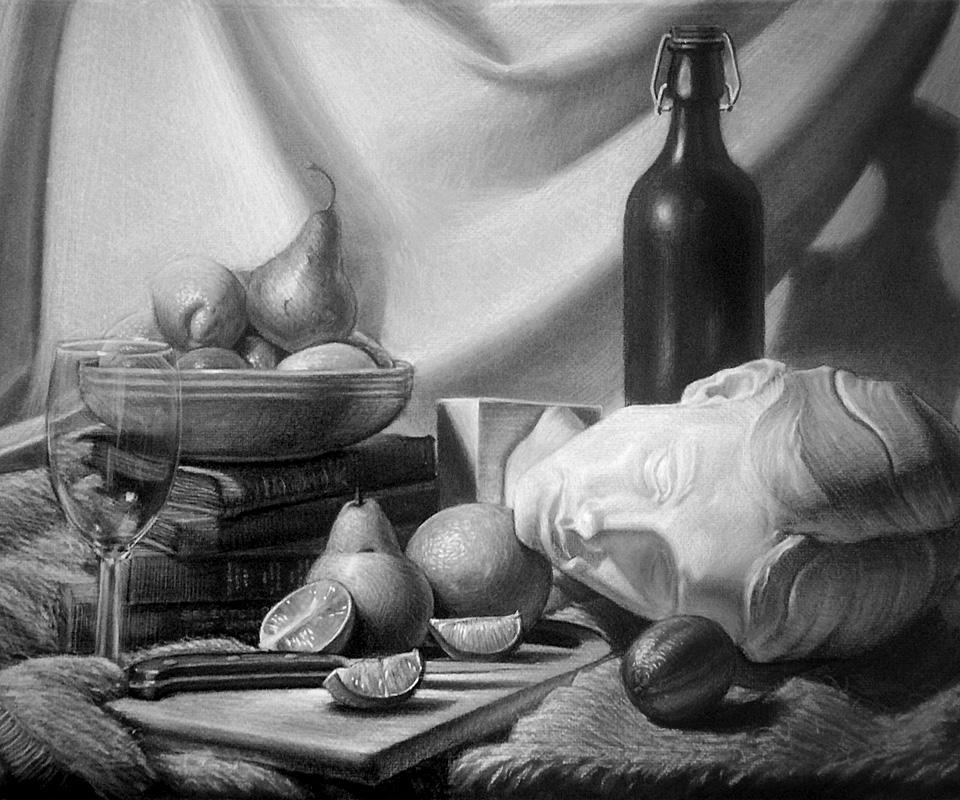 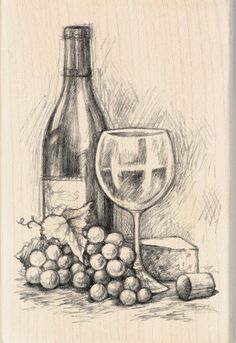 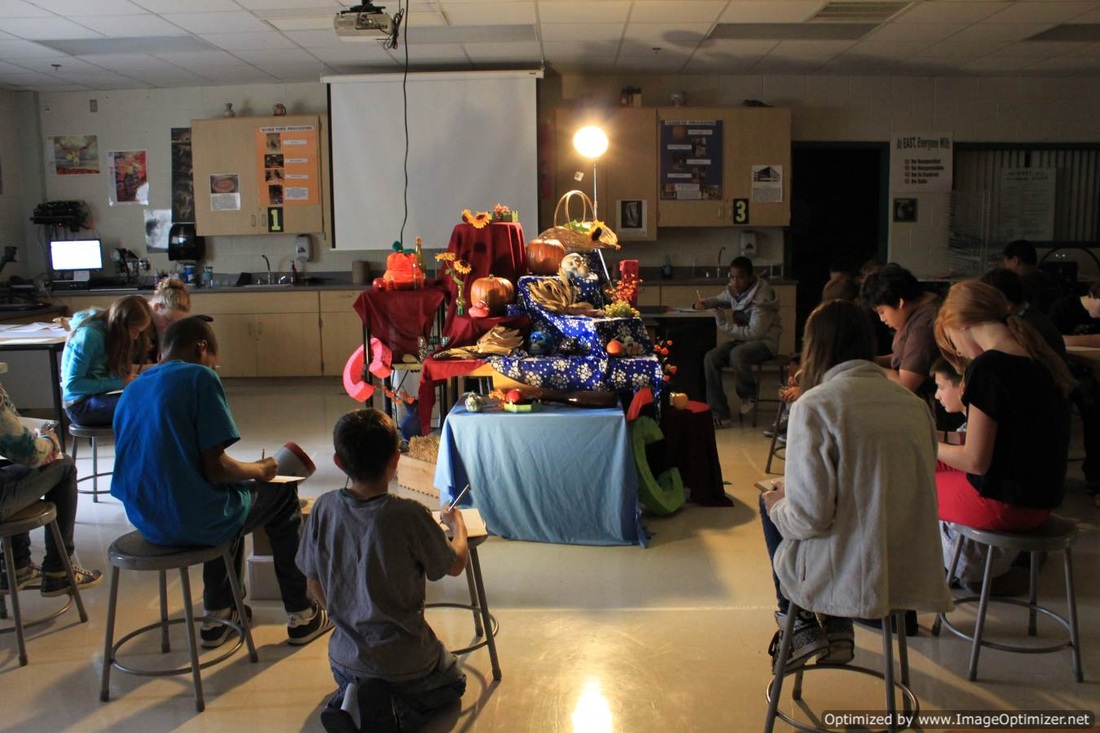